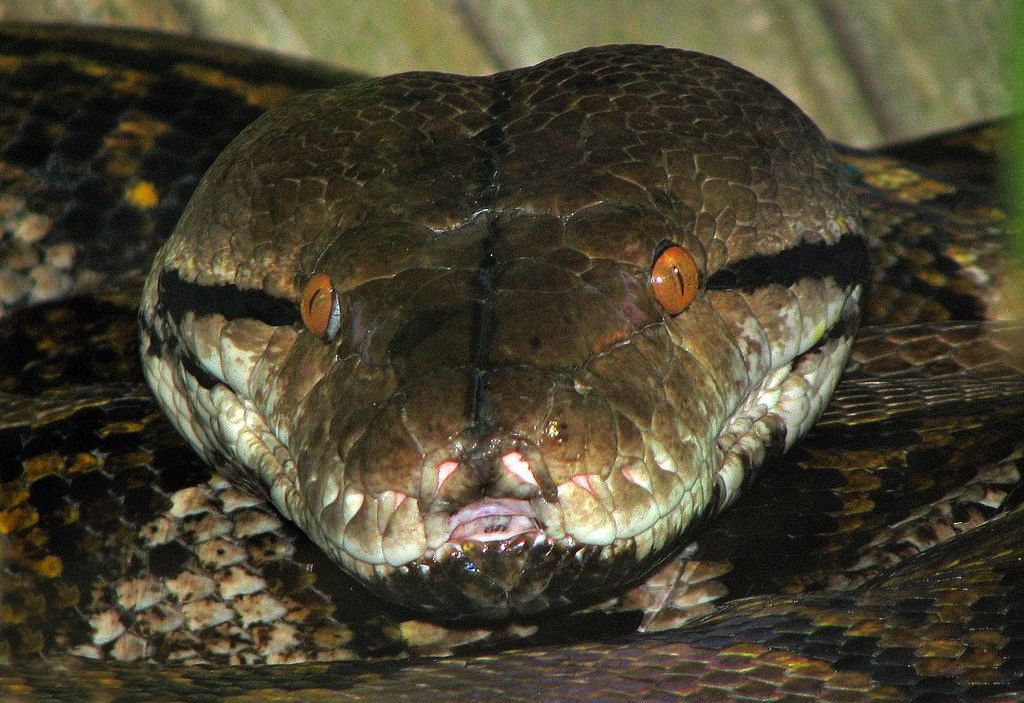 CHAPTER - 08PYTHON FUNDAMENTALS
XI
Computer Science (083)
Board : CBSE
Unit 2:
Computational Thinking and Programming
Courtesy  CBSE
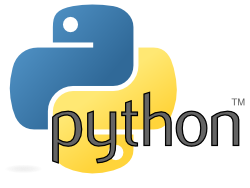 CHAPTER - 02PYTHON FUNDAMENTALS
INTRODUCTION
INTRODUCTION
Python is a high-level, interpreted and general-purpose dynamic programming language that focuses on code readability. The syntax in Python helps the programmers to do coding in fewer steps as compared to Java or C++. 

		Let us learn the basic elements of python programming
What is  Character Set?
PYTHON CHARACTERSET
What is  Character Set?

		Character set is a bunch of  identifying elements in the programming language.
PYTHON   CHARACTERSET
PYTHON CHARACTERSET
What is  Token or lexical unit?
TOKENS OR LEXICAL UNIT
What is  Token?

		Individual  elements that are identified by programming language are called tokens or lexical unit.
TYPES OF LEXICAL UNITS
TOKENS / LEXICAL UNITS
What is Keyword or reserved word?
1. Keyword/Reserved Word
What is  Keyword?

		Keywords are also called as reserved words these are having special meaning in python language.  The words are defined in the python interpreter hence these cant be used as programming identifiers.
Some Keywords of Python Language
Some Keywords of Python Language
Some Keywords of Python Language
What is  an identifier?
2. IDENTIFIERS
What is  an identifier?
		A Python Identifier is a name given to a function, class, variable, module, or other objects that you’ll be using in your Python program.
		In short, its a name appeared in the program.
For example: a, b, c 
a b and c are the identifiers and 
a b & c and , are the tokens
PYTHON NAMING CONVENTIONS
OR
IDENTIFIER FORMATION RULES
PYTHON NAMING CONVENTIONS
What are the python naming conventions?

1.		An identifier can be a combination of uppercase letters, lowercase letters, underscores, and digits (0-9). Hence, the following are valid identifiers: myClass, my_variable, var_1, and print_hello_world.
PYTHON NAMING CONVENTIONS
What are the python naming conventions?

2.		The first character must be letter.
     Special characters such as %, @, and 	$ are not allowed within identifiers.
4.		An identifier should not begin with a 	number. Hence, 2variable is not  	valid, 	but variable2 is acceptable.
PYTHON NAMING CONVENTIONS
What are the python naming conventions?

5.		Python is a case-sensitive language and this behaviour extends to identifiers. Thus, Labour and labour are two distinct identifiers in Python.
    You cannot use Python keywords as identifiers.
PYTHON NAMING CONVENTIONS
What are the python naming conventions?

    You cannot use Python keywords as 	identifiers.
    You can use underscores to separate            	multiple words in your identifier.
PYTHON NAMING CONVENTIONS
SOME VALID IDENTIFIERS:
		Myfile1   		DATE9_7_8		y3m9d3		 _xs
		MYFILE		_FXd
SOME INVALID IDENTIFIERS:
		MY-REC	28dre	break
		elif		false		del
What is literals?
3. LITERALS / CONSTANT VALUES
What is literals?
			
		Literals are also called as constants or constant values these are the values which never change during the execution of program.
What are the types of  literals?
TYPES OF LITERALS / CONSTANT VALUES
What are the types of literals?
			
		1)	String Literals or Constants.
		2)	Numeric Literals or Constants.
		3)	Boolean Literals or Constants.
		4)	Special Literal None.	
		5)	Literal Collections.
What is string?
1. STRING LITERALS OR CONSTANTS
What is string?	
		Sequence of letters enclosed in quotes is called string or string literal or constant.
	    	Python supports both form of quotes i.e.
				‘Hello’
				“Hello”
Representation of String
REPRESENTATION OF STRING
>>>  s = “Hello Python”
This is how Python would index the string:
Backward Indexing
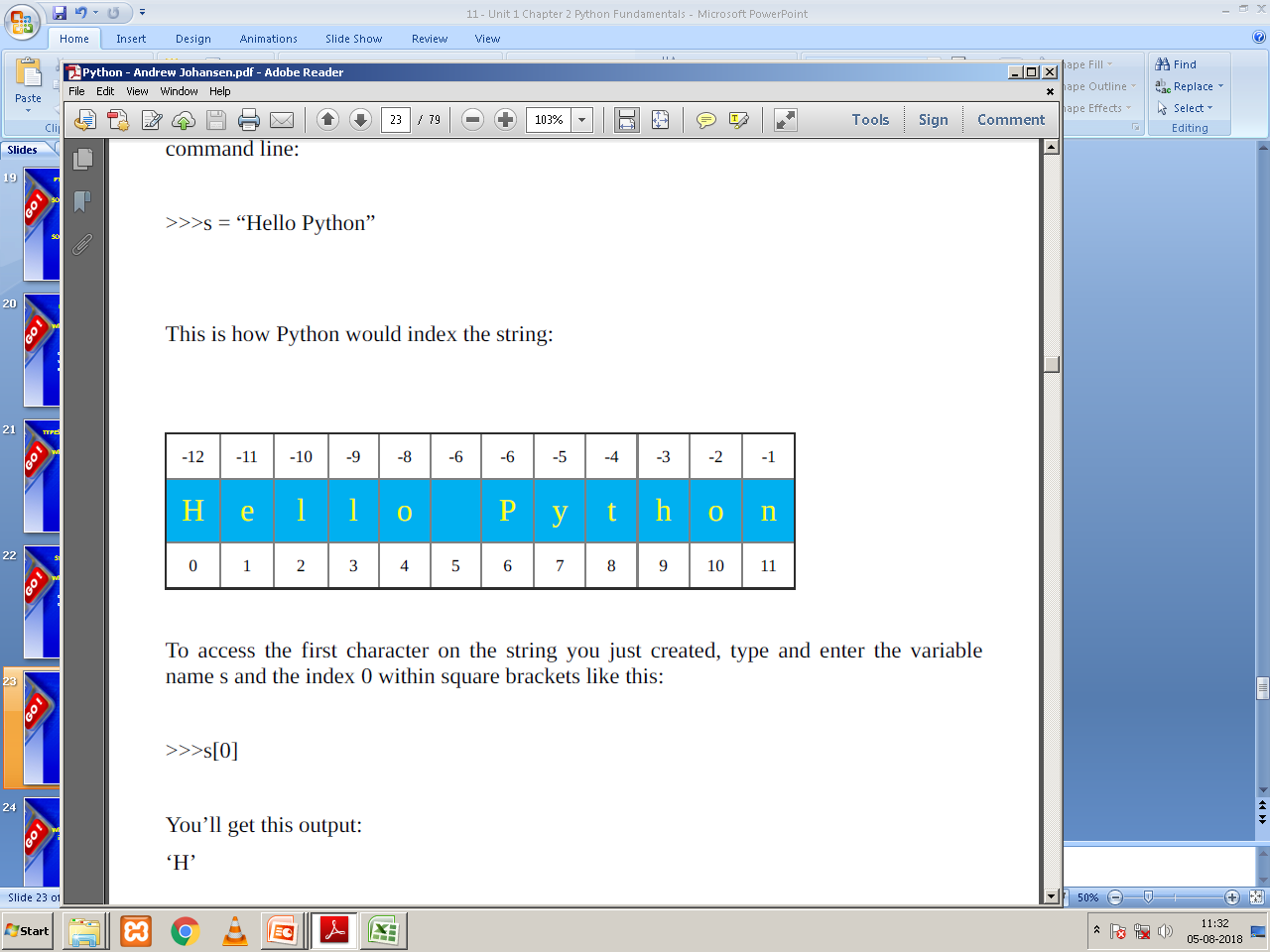 Forward Indexing
REPRESENTATION OF STRING
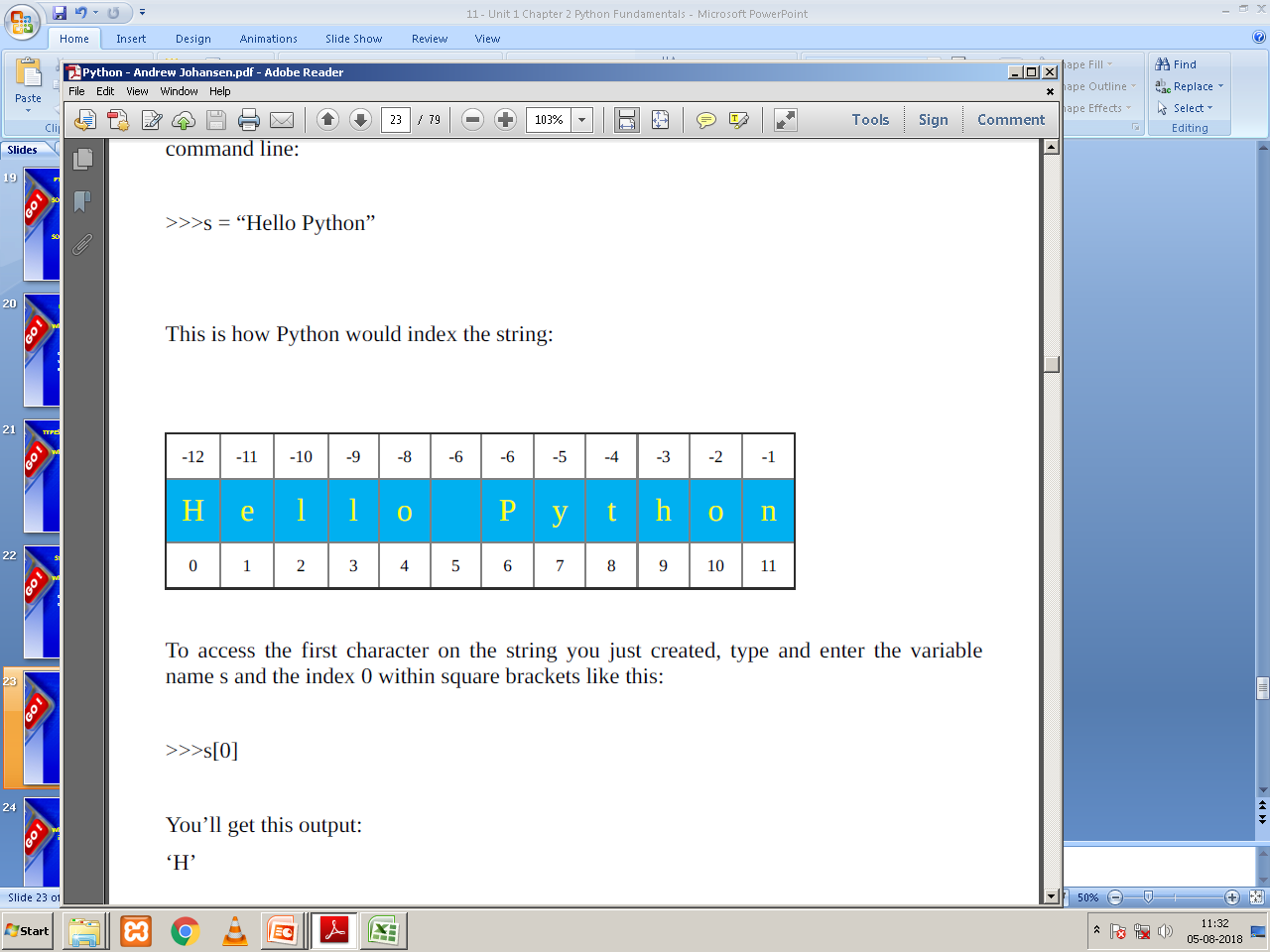 To access the first character on the string you just created, type and enter the variable name s and the index 0 within square brackets like this:
>>>s[0]
You’ll get this output:
‘H’
REPRESENTATION OF STRING
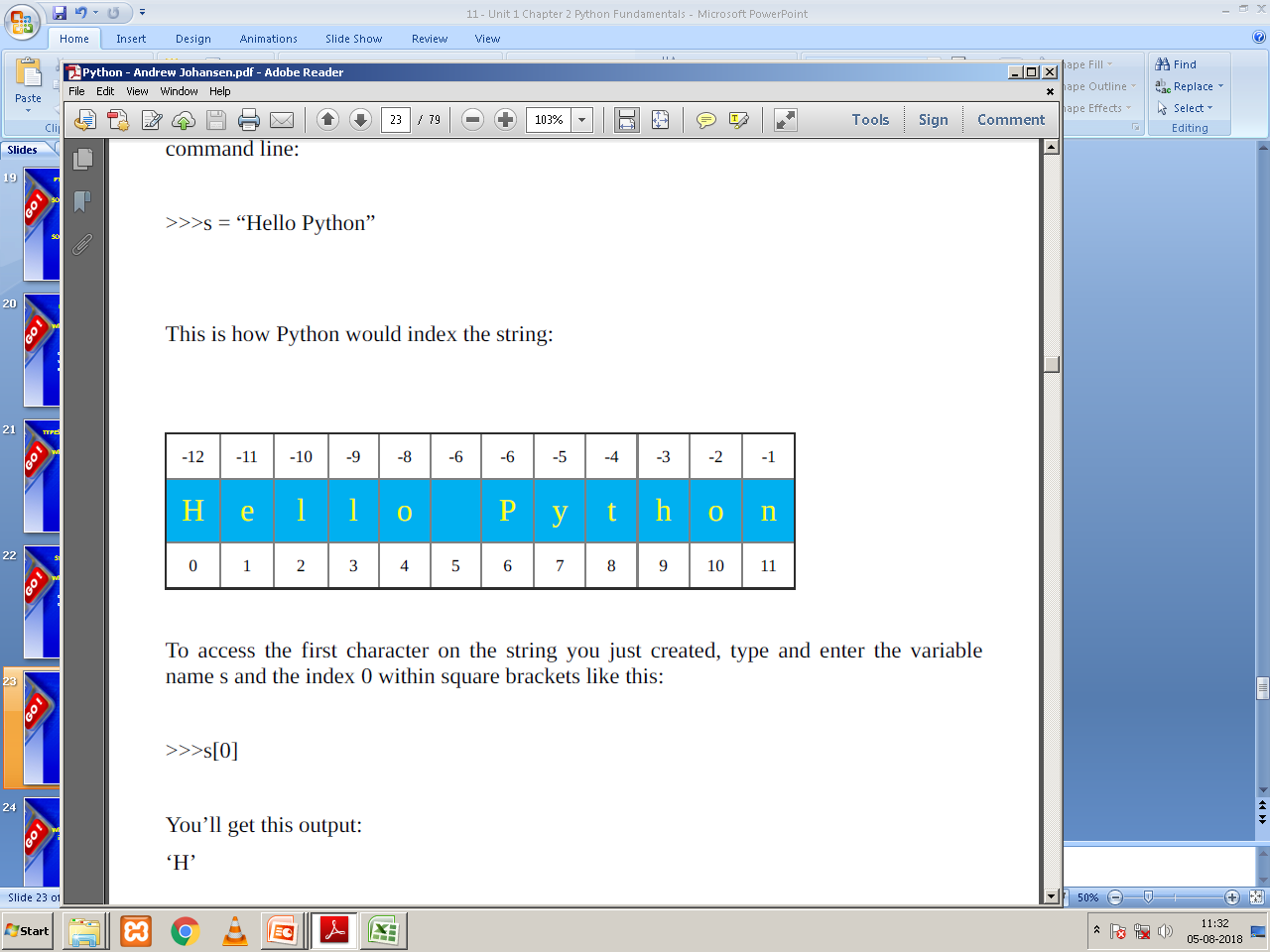 To access the last character, you can use this expression:
>>>s[len(s)-1]

You’ll get the output:
‘n’
Len() function is used to find the length of the string.
REPRESENTATION OF STRING
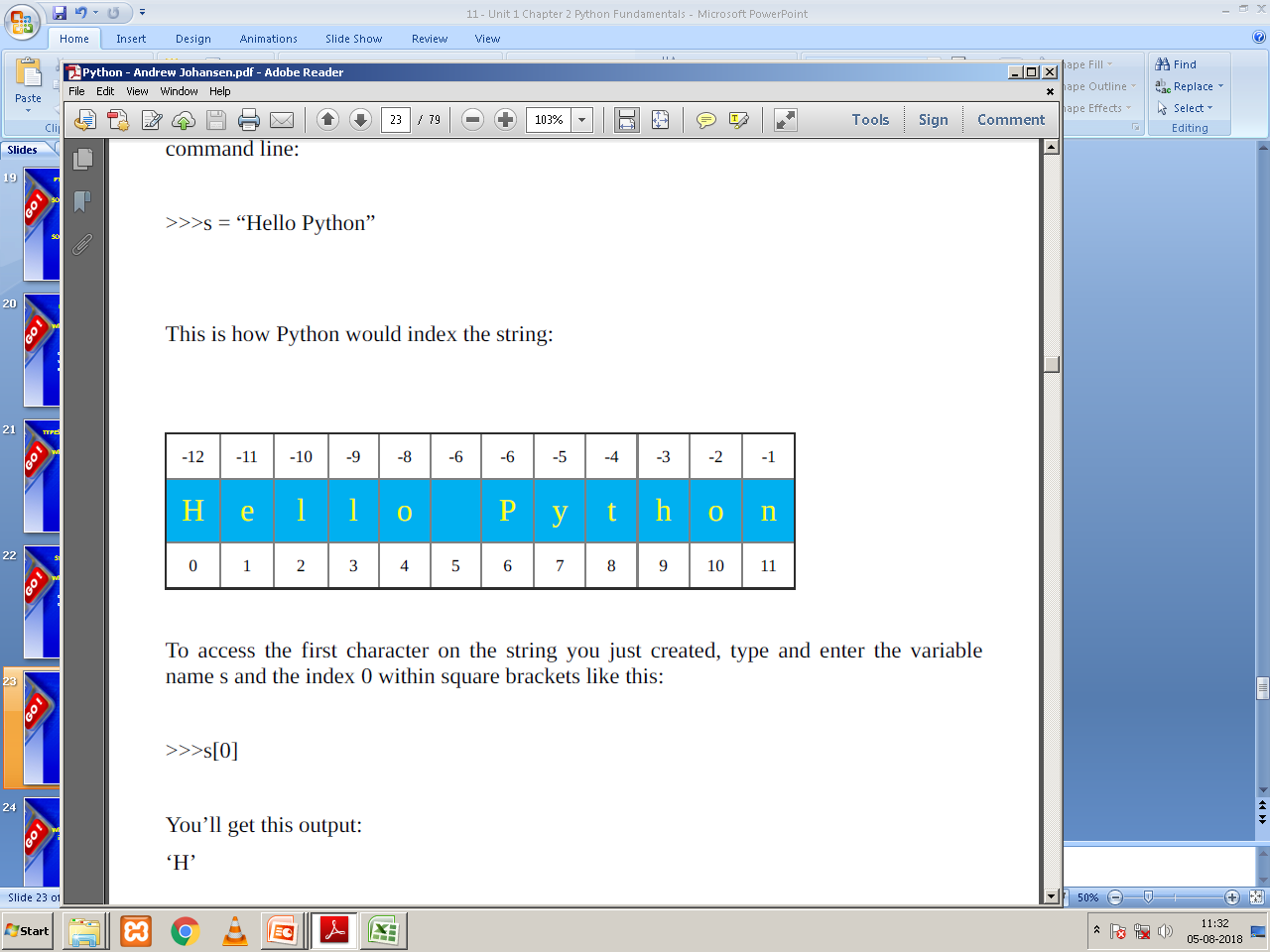 The expression introduces you to the len function. There is actually an easier way to
access the last item on the string:
>>>s[-1]
‘n’
To access the penultimate character:
>>>s[-2]
‘o’
TYPES OF STRINGS
What are the types of strings supported in python?	
		
	Python supports two ways of representation of strings:

		1)	Single Line Strings.
		2)	Multi Line Strings.
TYPES OF STRINGS
SINGLE LINE STRINGS
Strings created using single quote or double quote must end in one line are called single line strings
For Example:
Item=“Computer”
Or 
Item= ‘Computer’
MULTI LINE STRINGS
Strings created using single quote or double quote and spread across multiple lines are called Multi Line Strings.
		by adding backslash \ one can continue to type on next line.
For instance: 	Item = ‘Key\
				board’
SIZE OF STRINGS
SIZE OF STRINGS
‘\\’ 			Size is 1 (\ is an 					escape sequence)
	‘abc’			size is 3
	“\ab” 			size is 2
“Raama\’s Laptop” 	size is 13
Strings with Triple Quotes
STRINGS WITH TRIPLE QUOTES
For multi line strings created by triple quotes, while calculating size, the EOL(End of Line) character at the end of line is also counted. 
For instance:
Str2=“’x
y
Z”’
Enter keys are considered as EOL so size of str2 is 5
Escape Sequences
ESCAPE SEQUENCES
\\
\’
\”
ESCAPE SEQUENCES
\a
\b
\f
ESCAPE SEQUENCES
\n
\r
\t
ESCAPE SEQUENCES
\t
\x
\ooo
\\
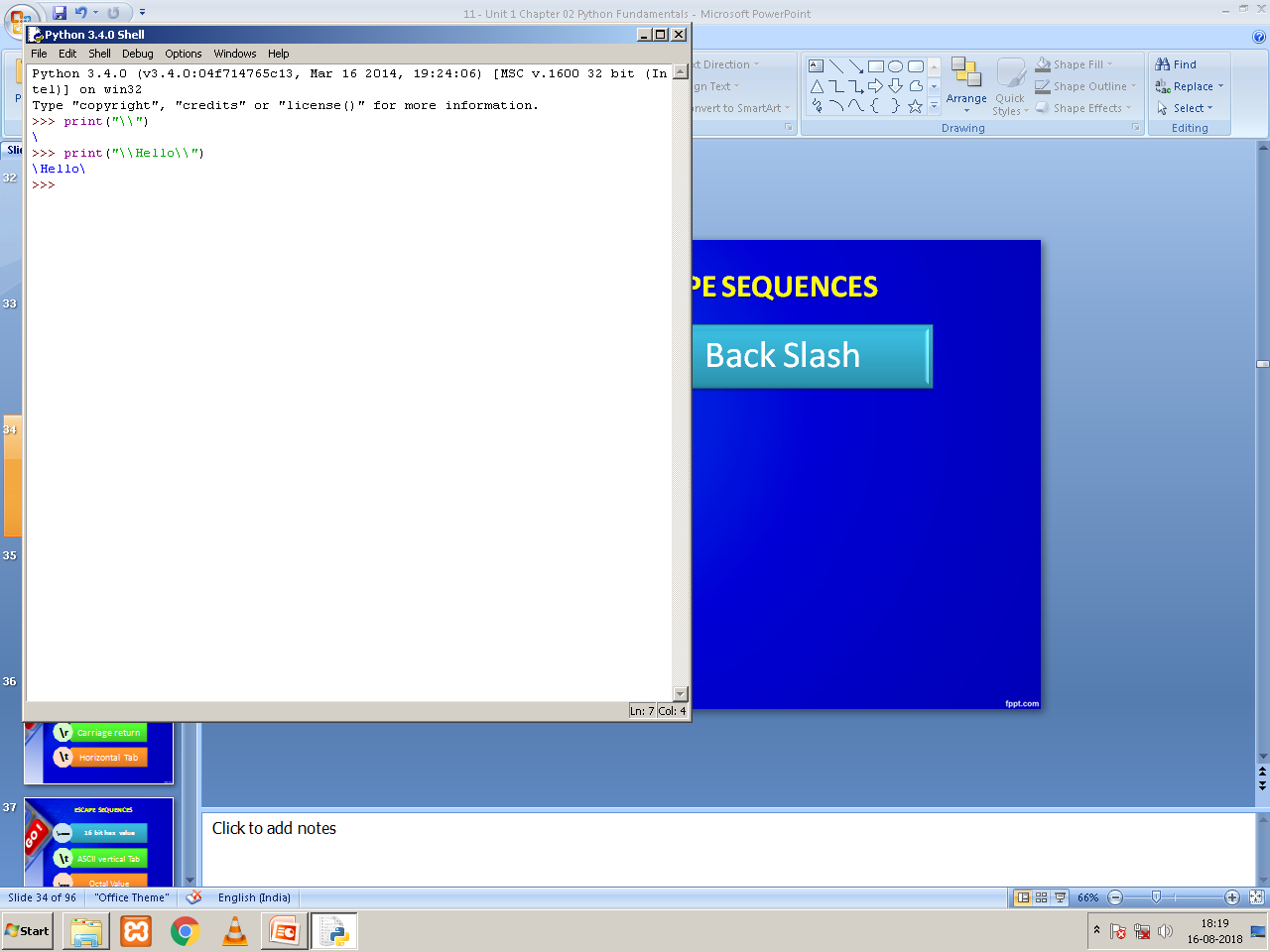 \’
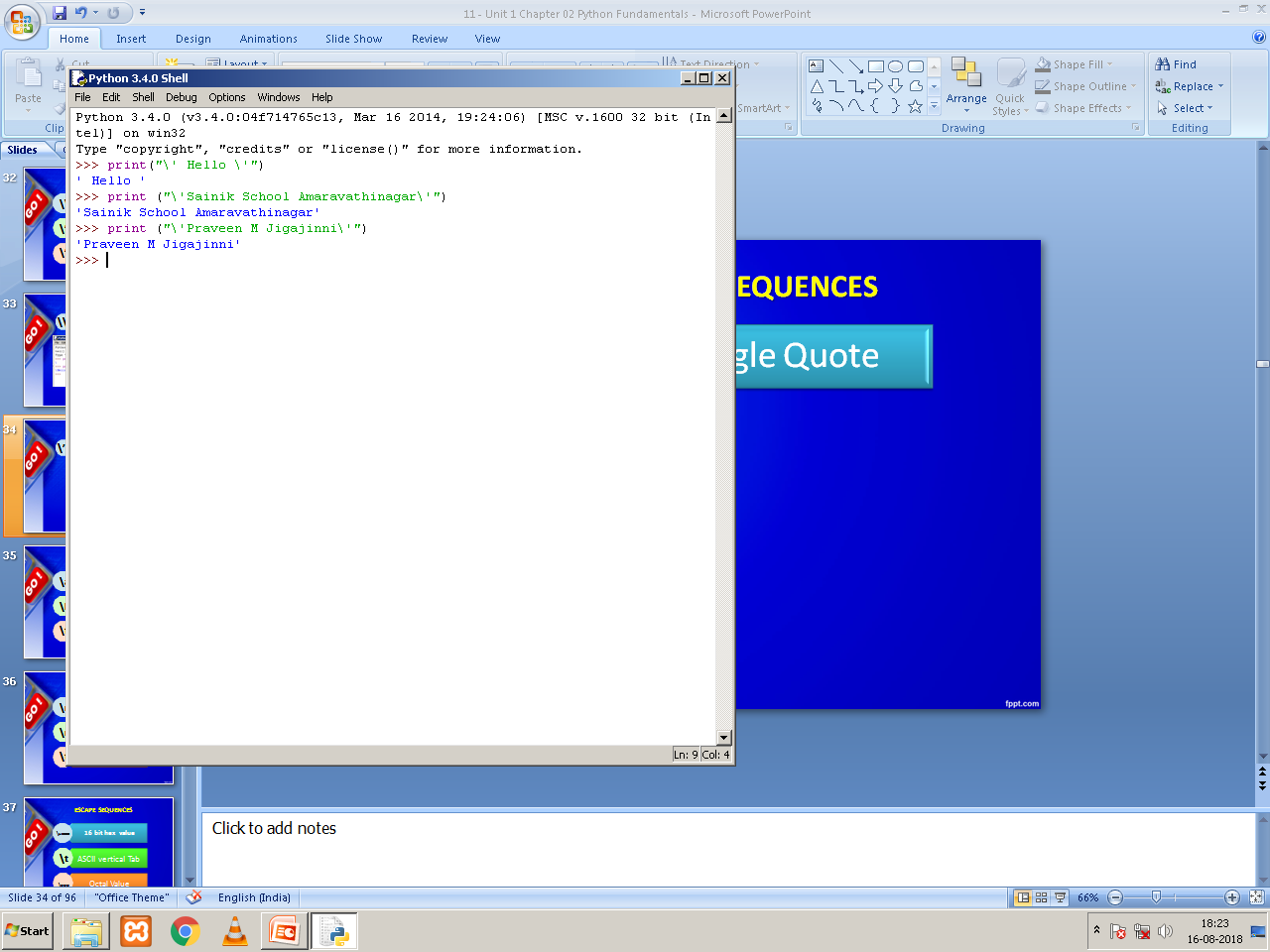 \”
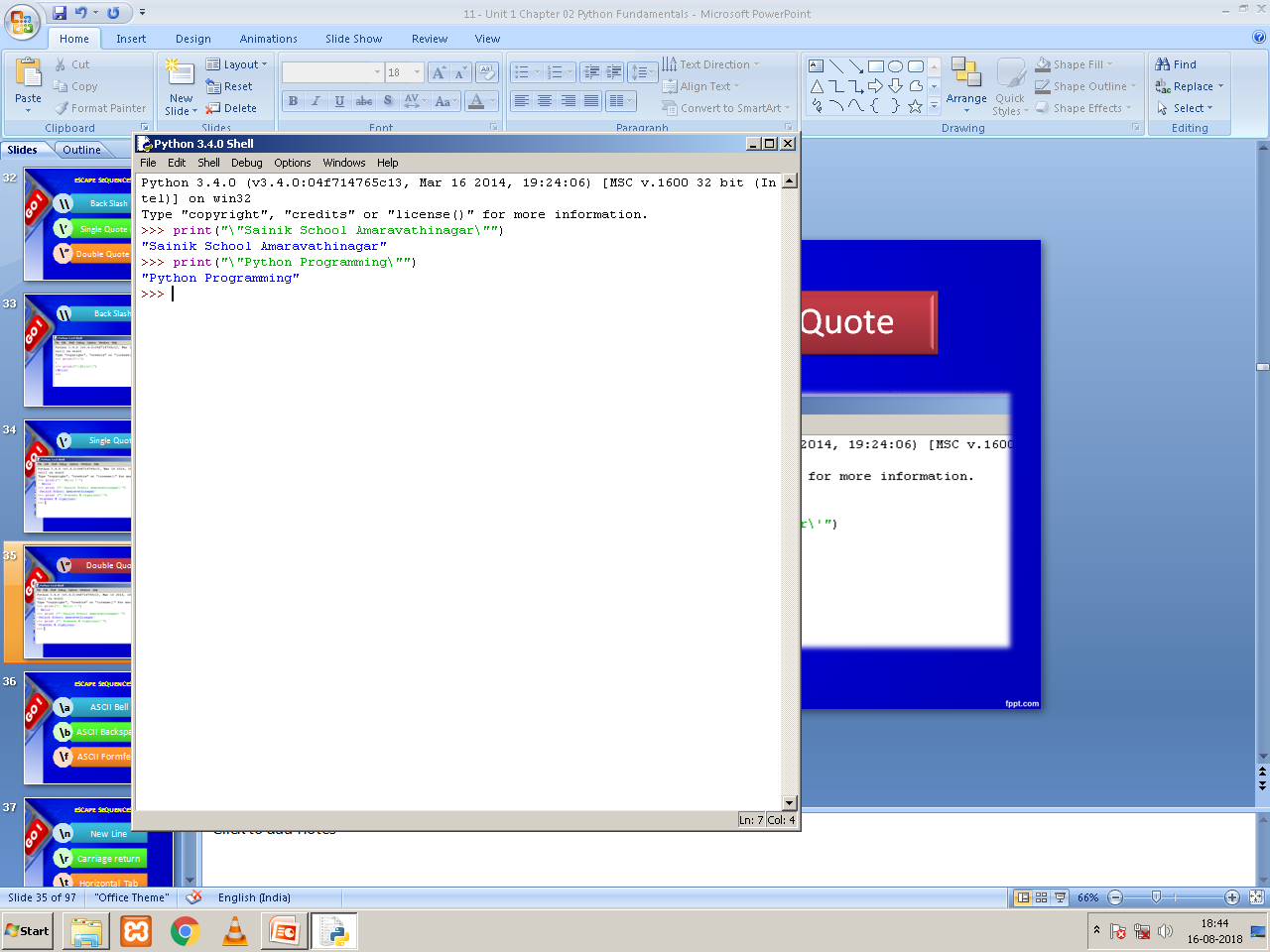 \a
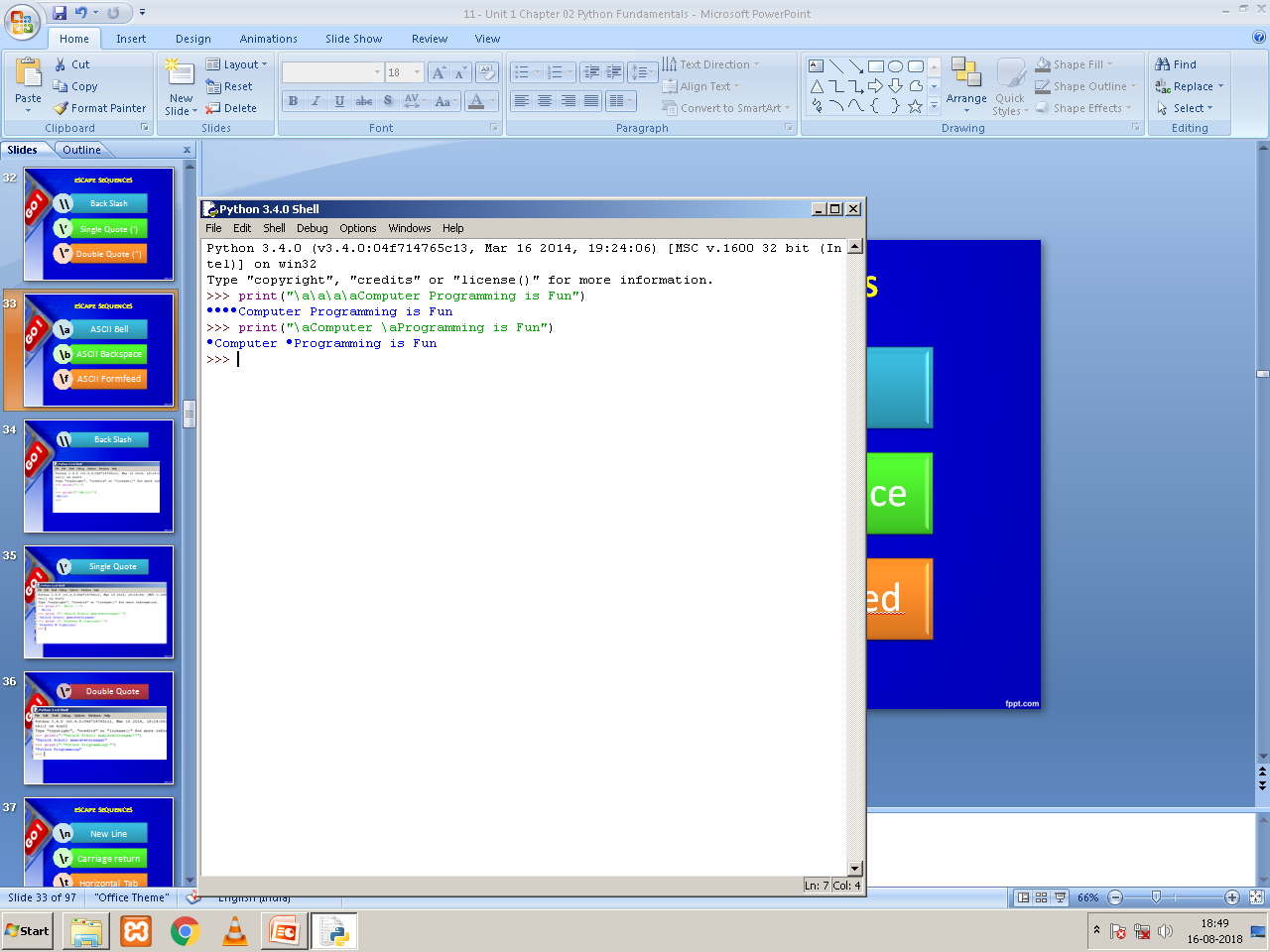 \b
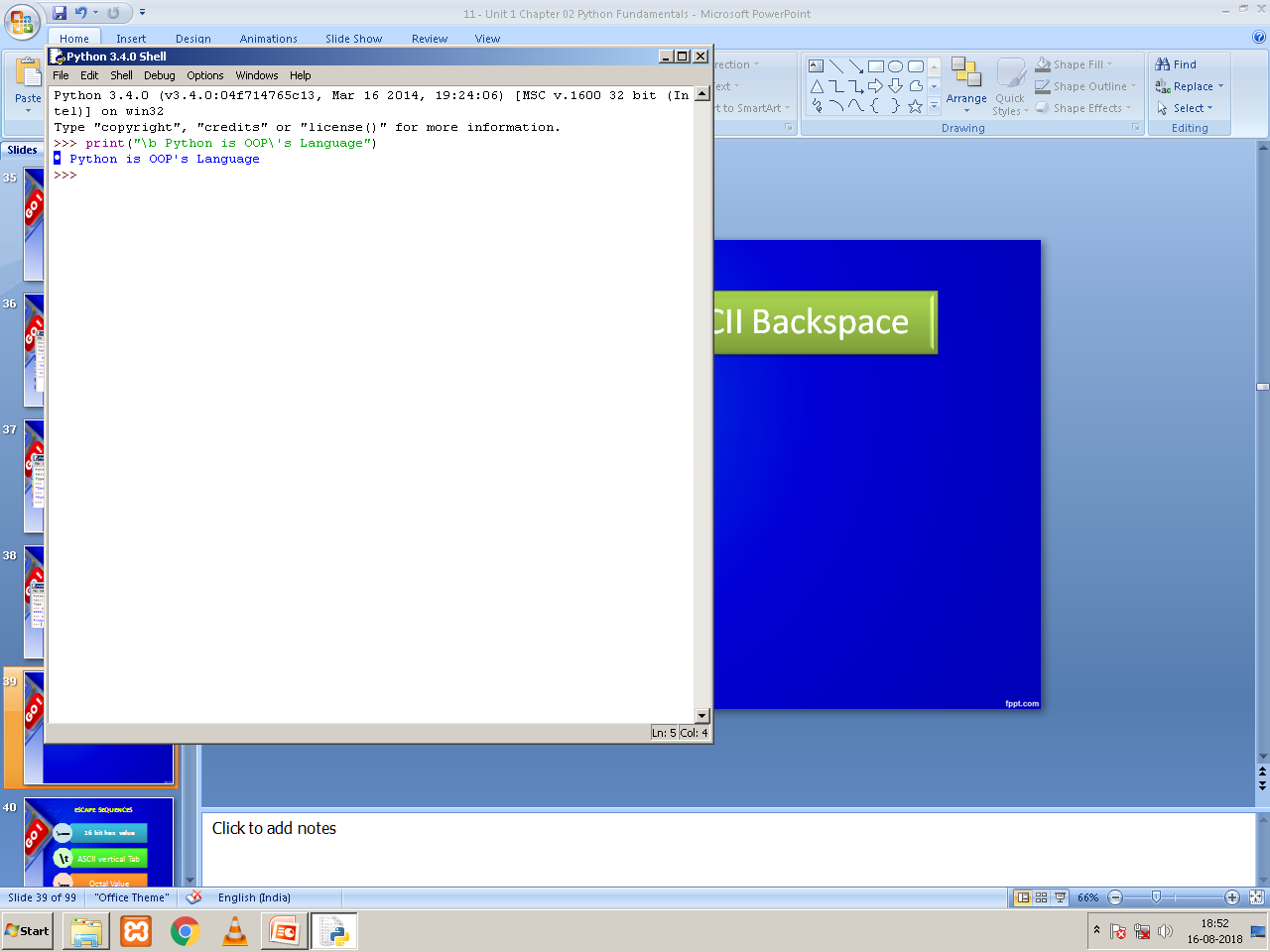 \f
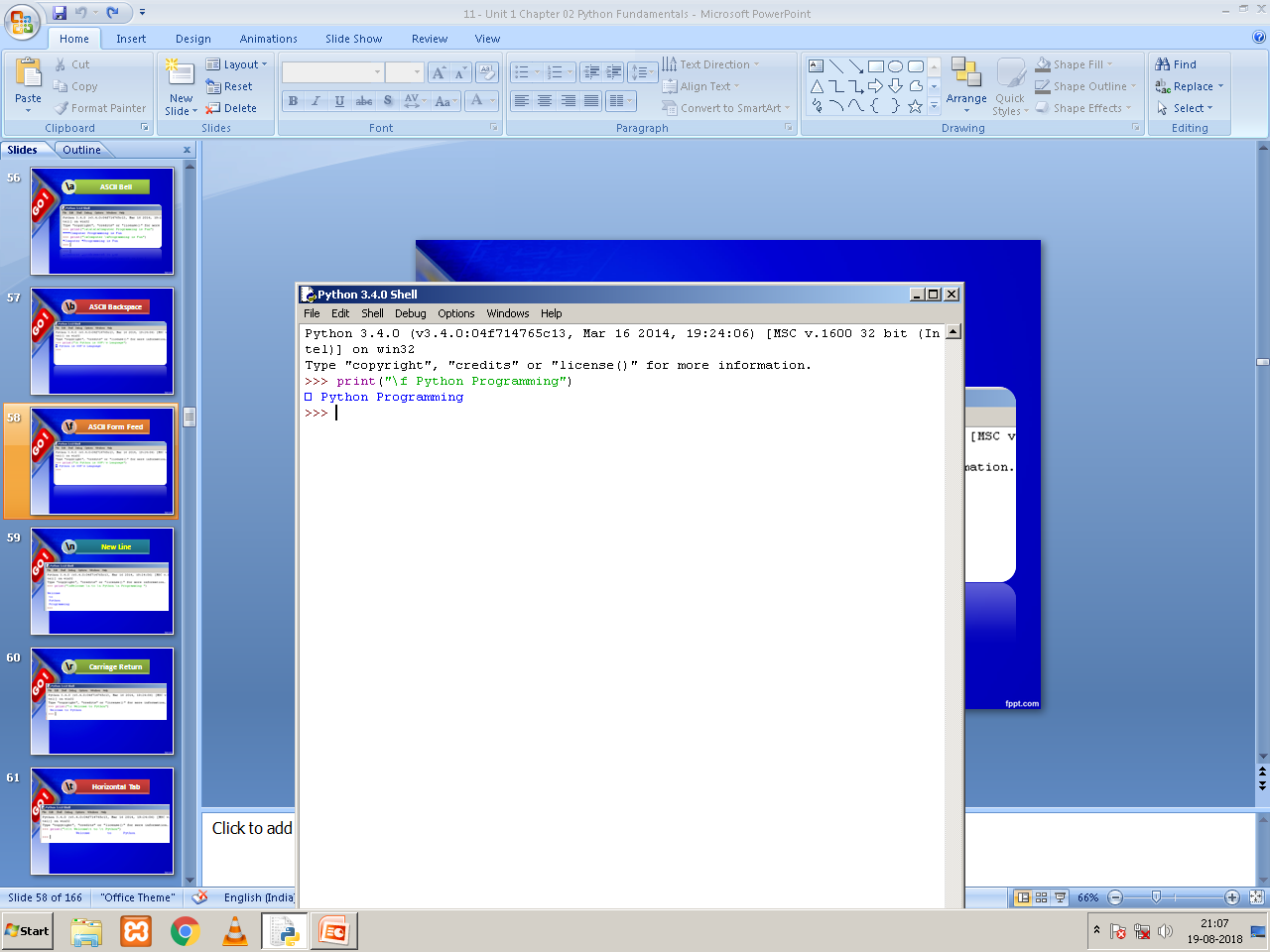 \n
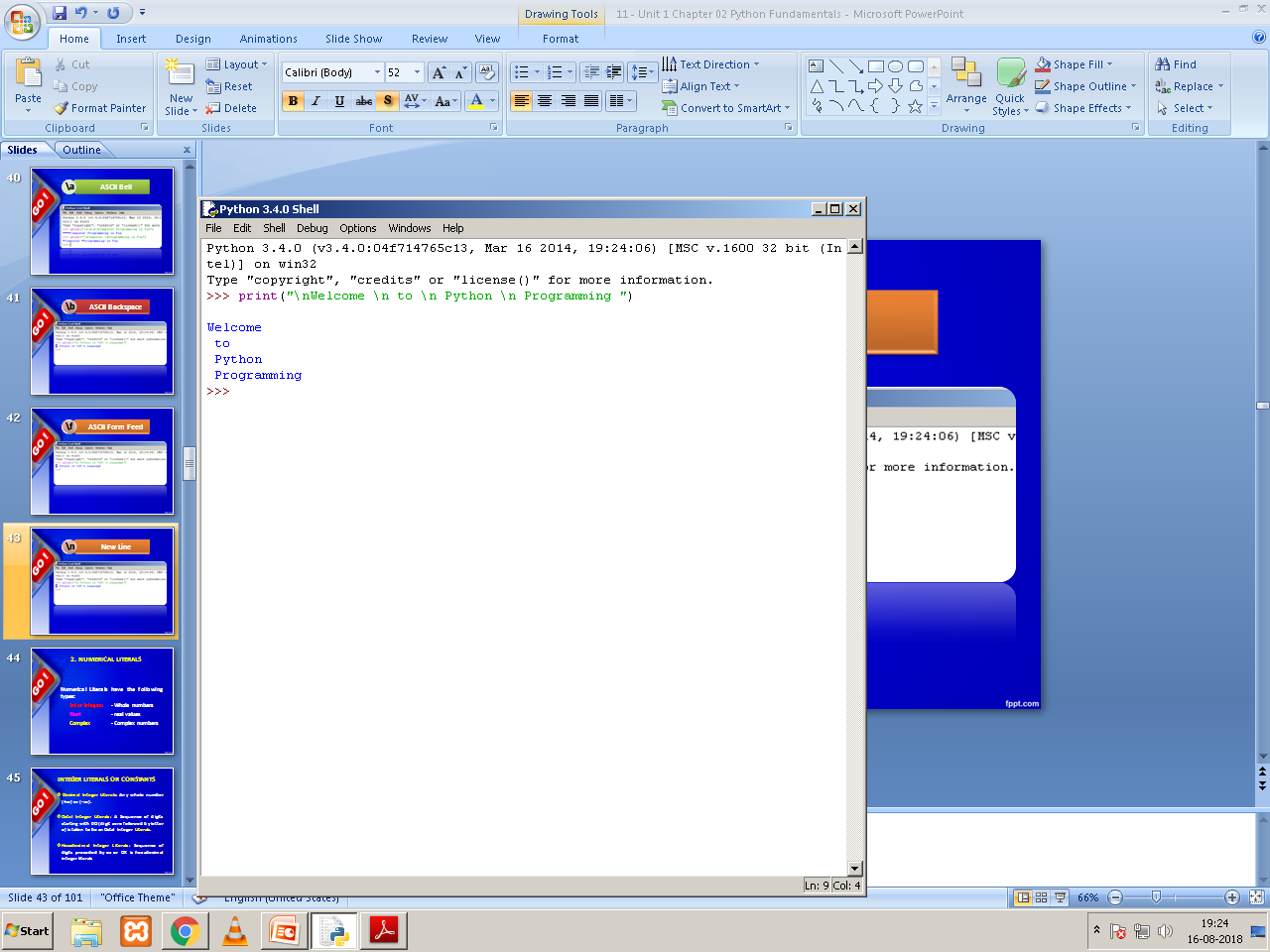 \r
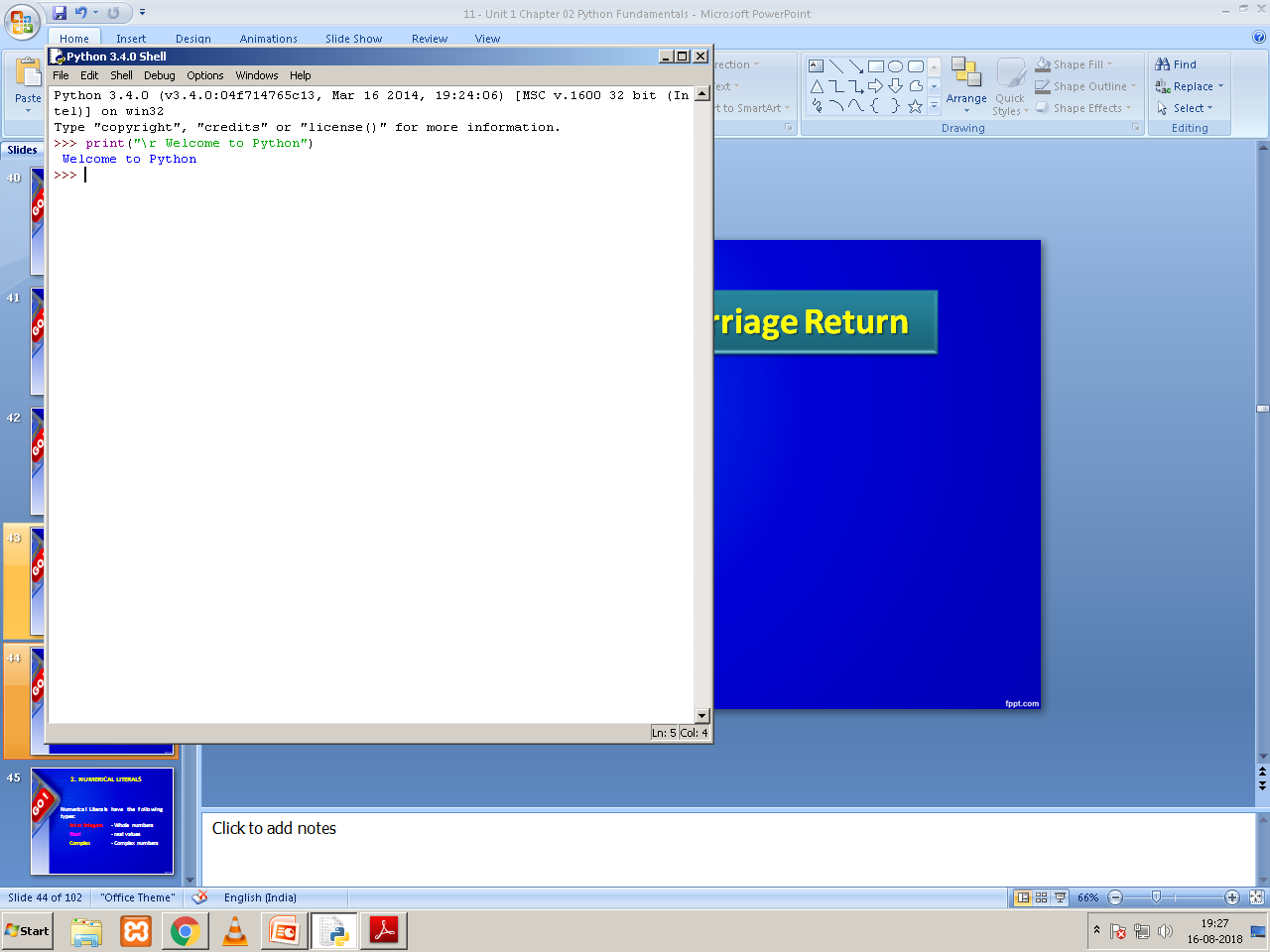 \t
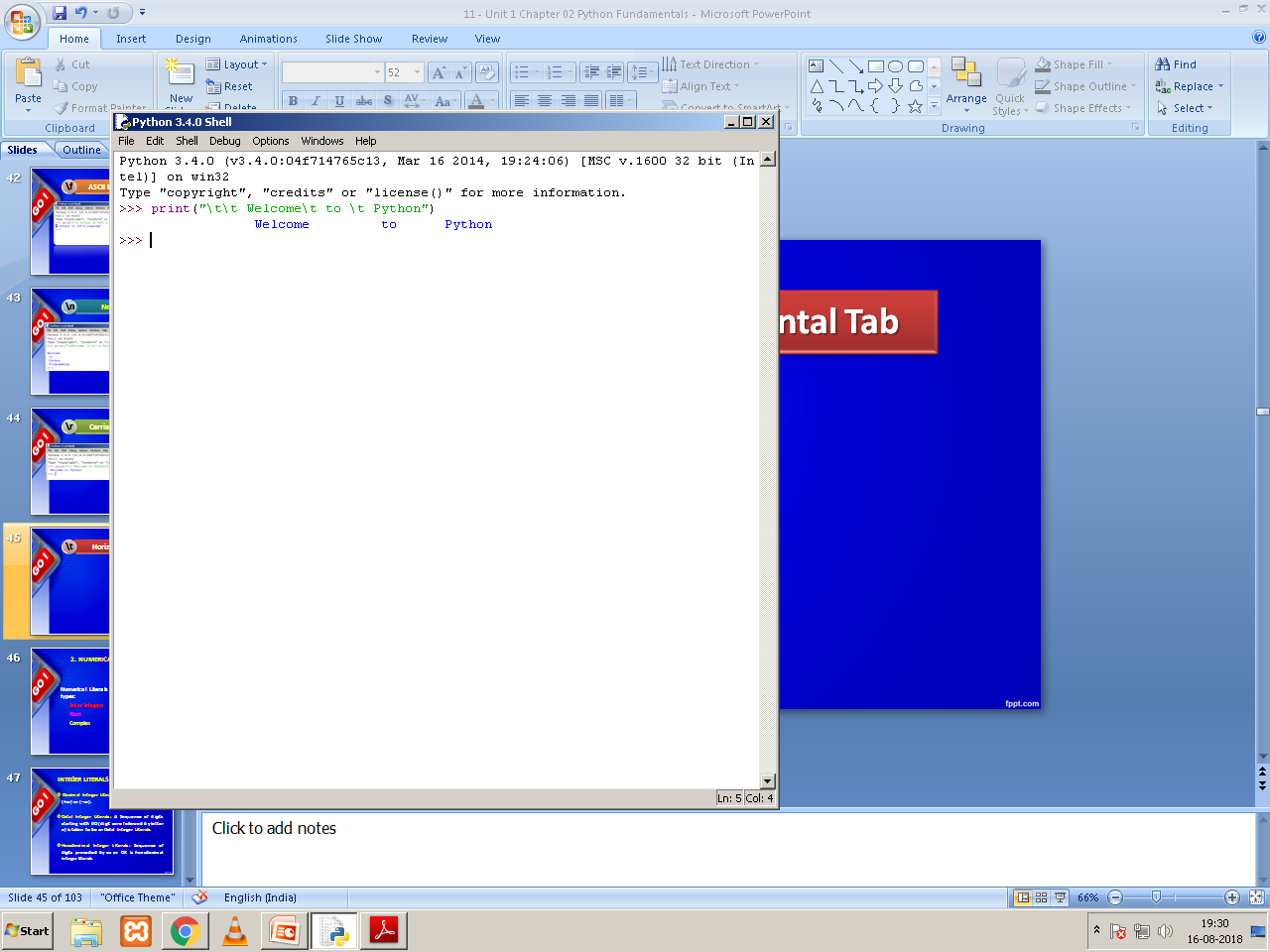 \v
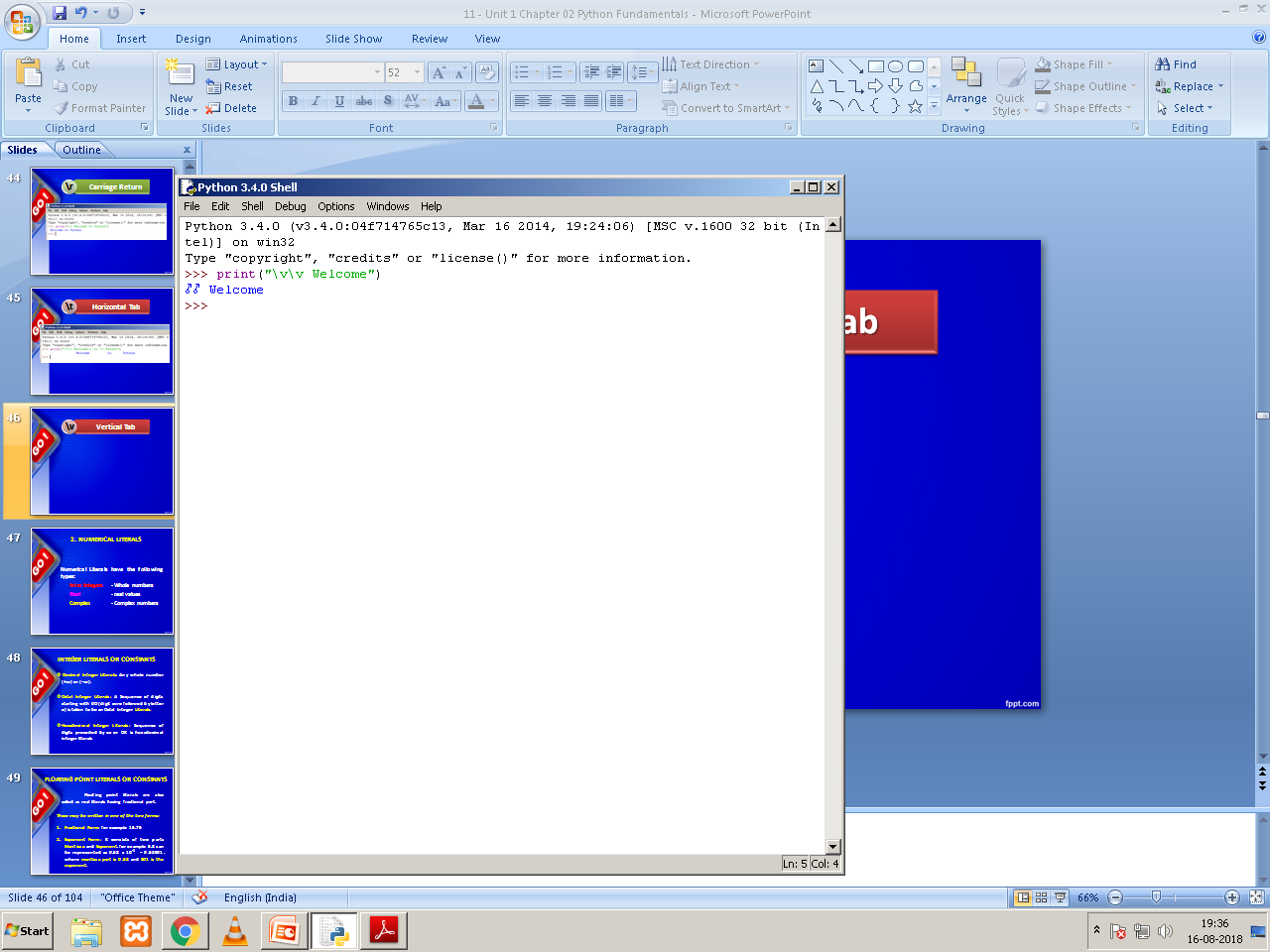 \x
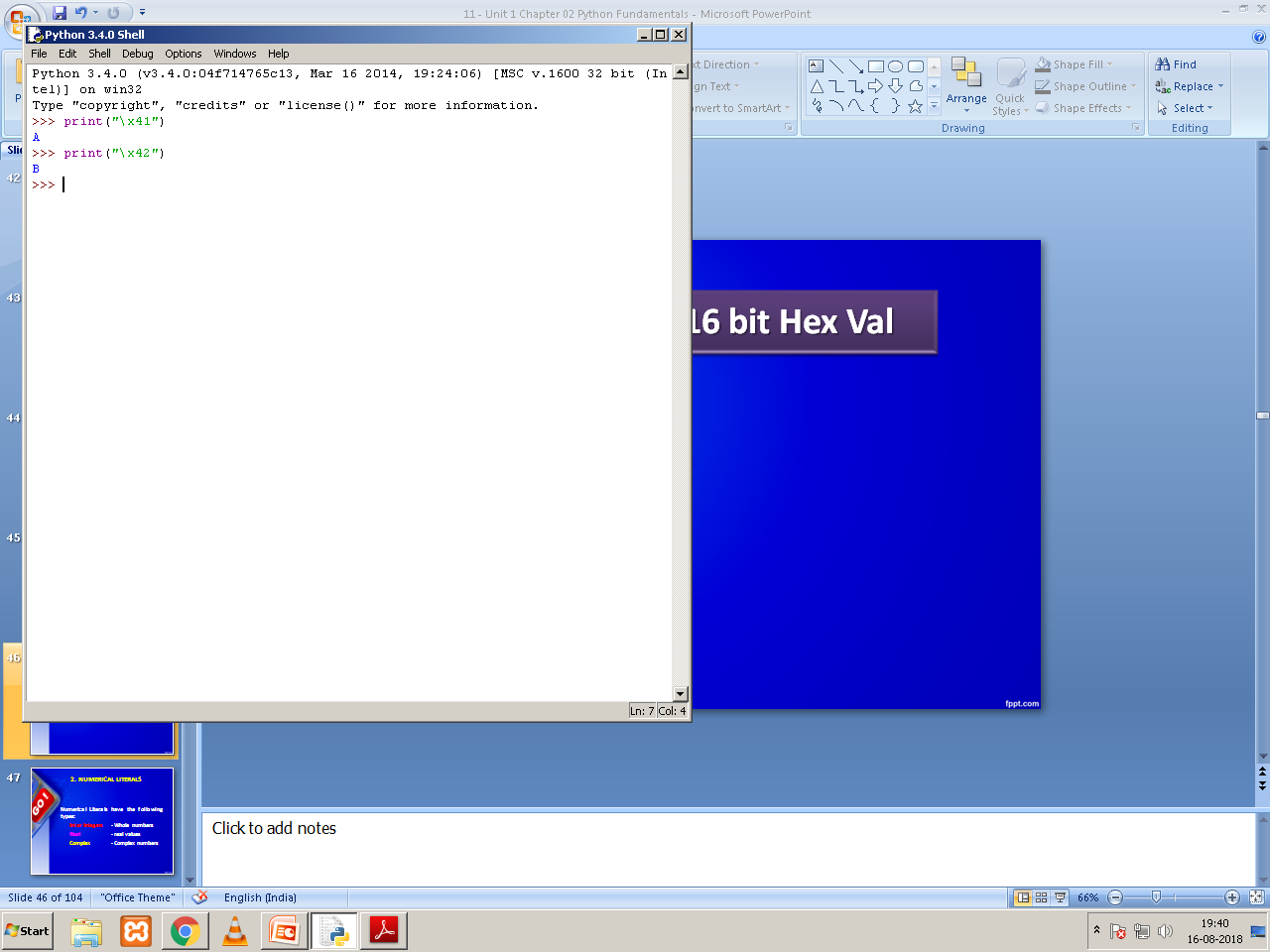 \ooo
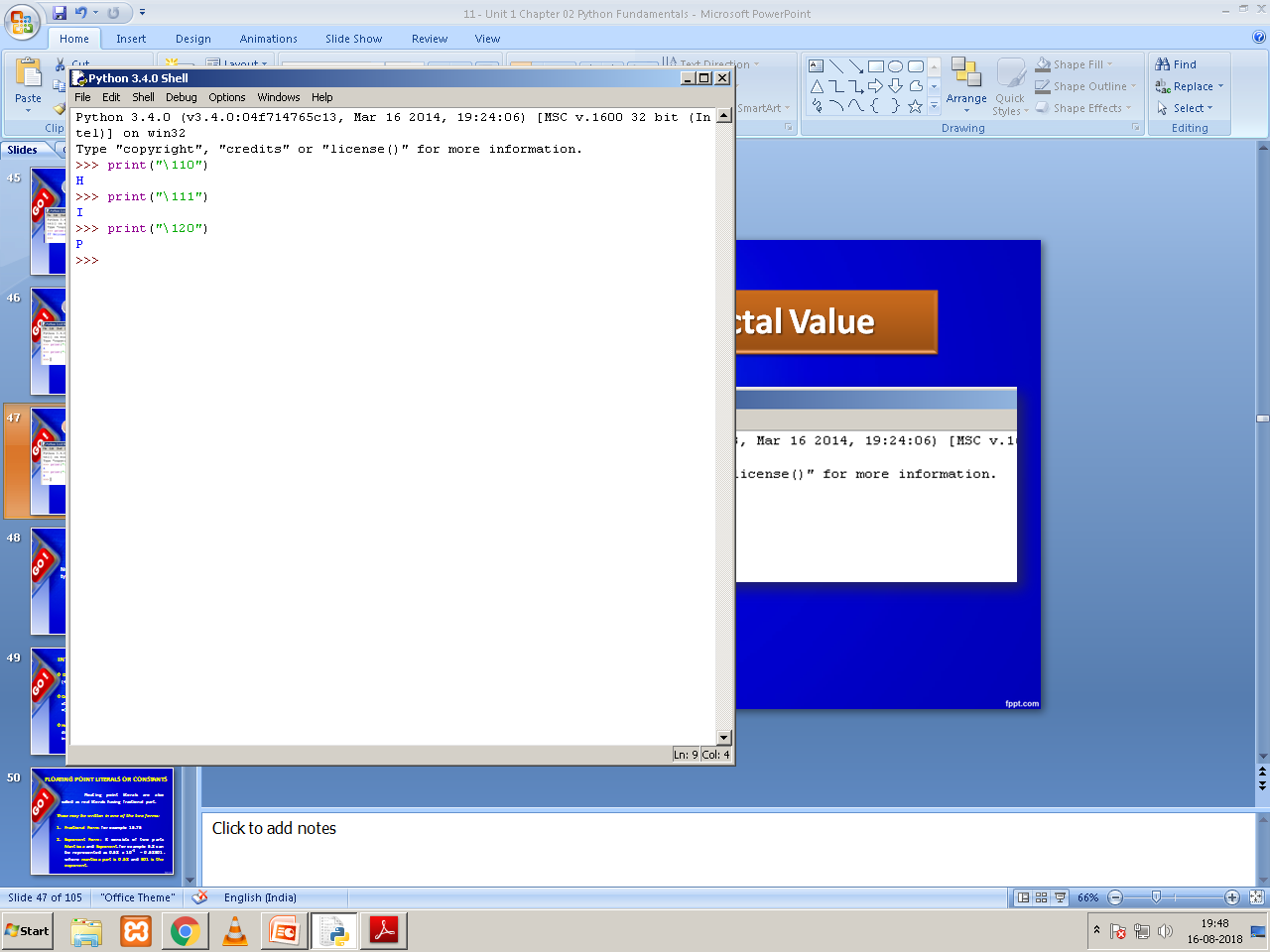 Note: ooo represents 3 octal digits.
2. NUMERICAL LITERALS
Numerical Literals have the following types:
		int or integers 	- Whole numbers
		float 			- real values
		Complex 		- Complex numbers
2. NUMERICAL LITERALS
Numerical Literals have the following types:
		int or integers 	- Whole numbers
		float 			- real values
		Complex 		- Complex numbers
INTEGER LITERALS OR CONSTANTS
Decimal Integer Literals: Any whole number (+ve) or (-ve).
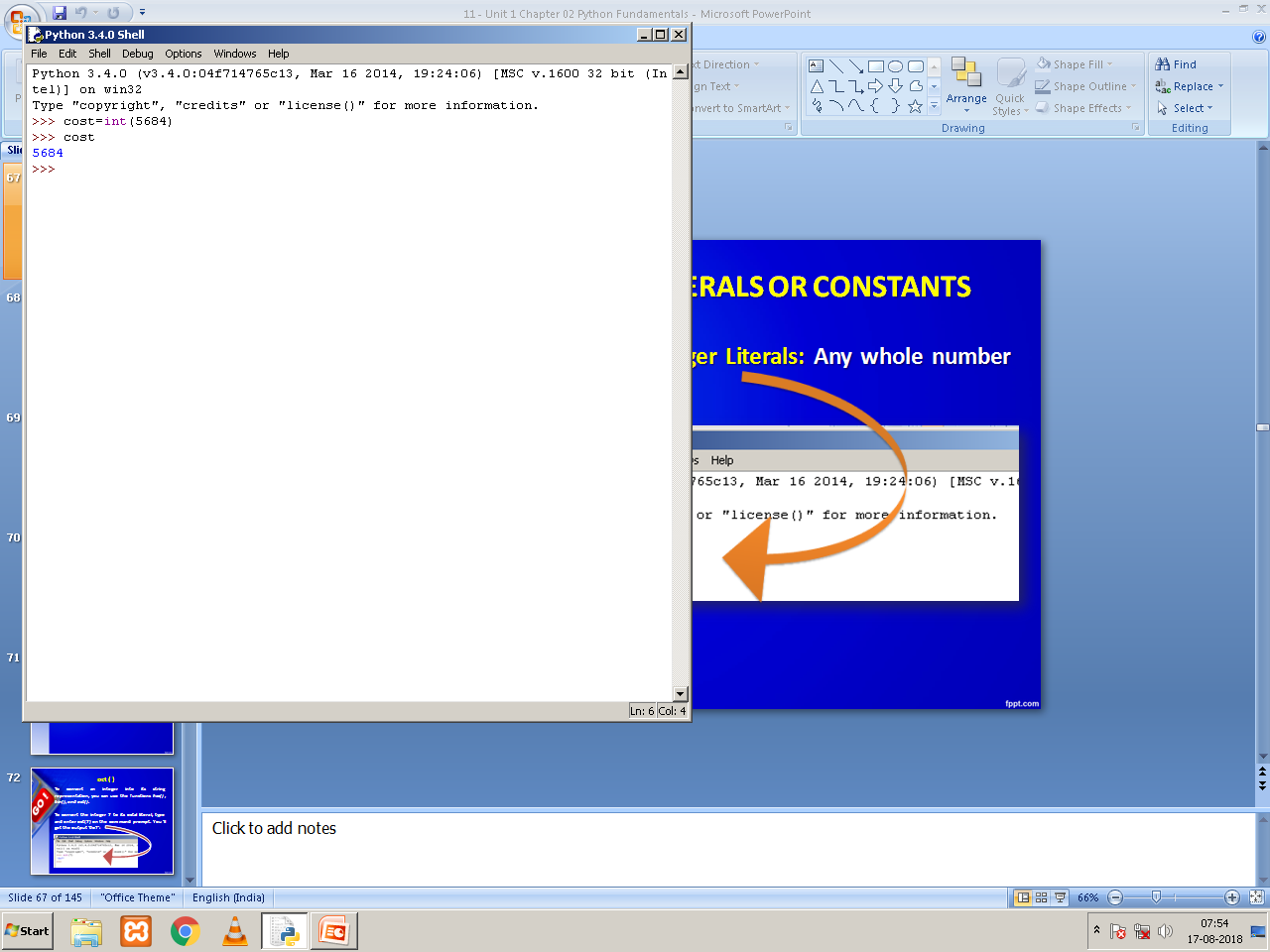 INTEGER LITERALS OR CONSTANTS
Octal Integer Literals(base 8): A Sequence of digits starting with 0O (digit zero followed by letter o) is taken to be an Octal Integer Literals.
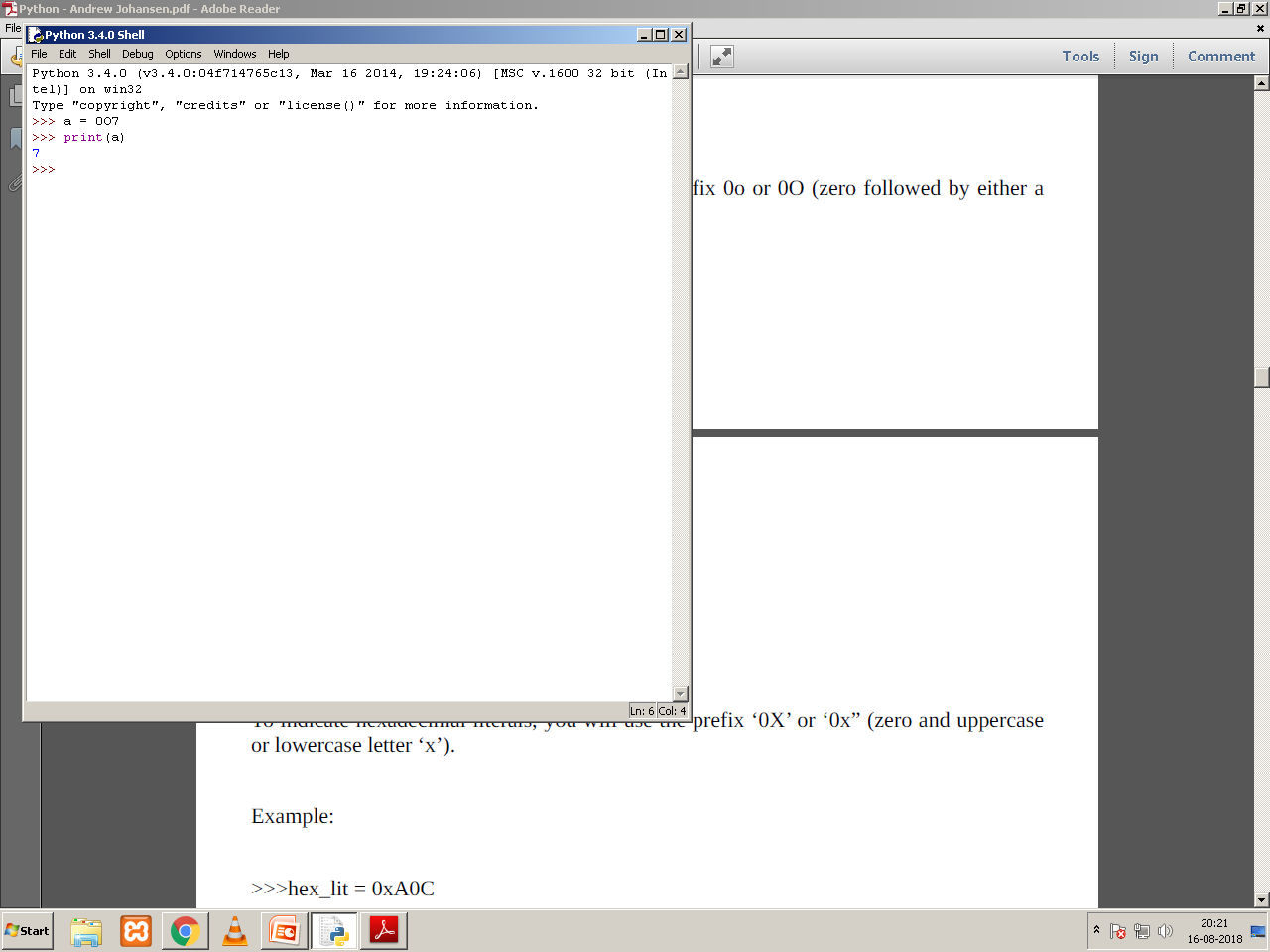 INTEGER LITERALS OR CONSTANTS
Hexadecimal Integer Literals (base 16): Sequence of digits preceded by ox or OX is hexadecimal integer literals
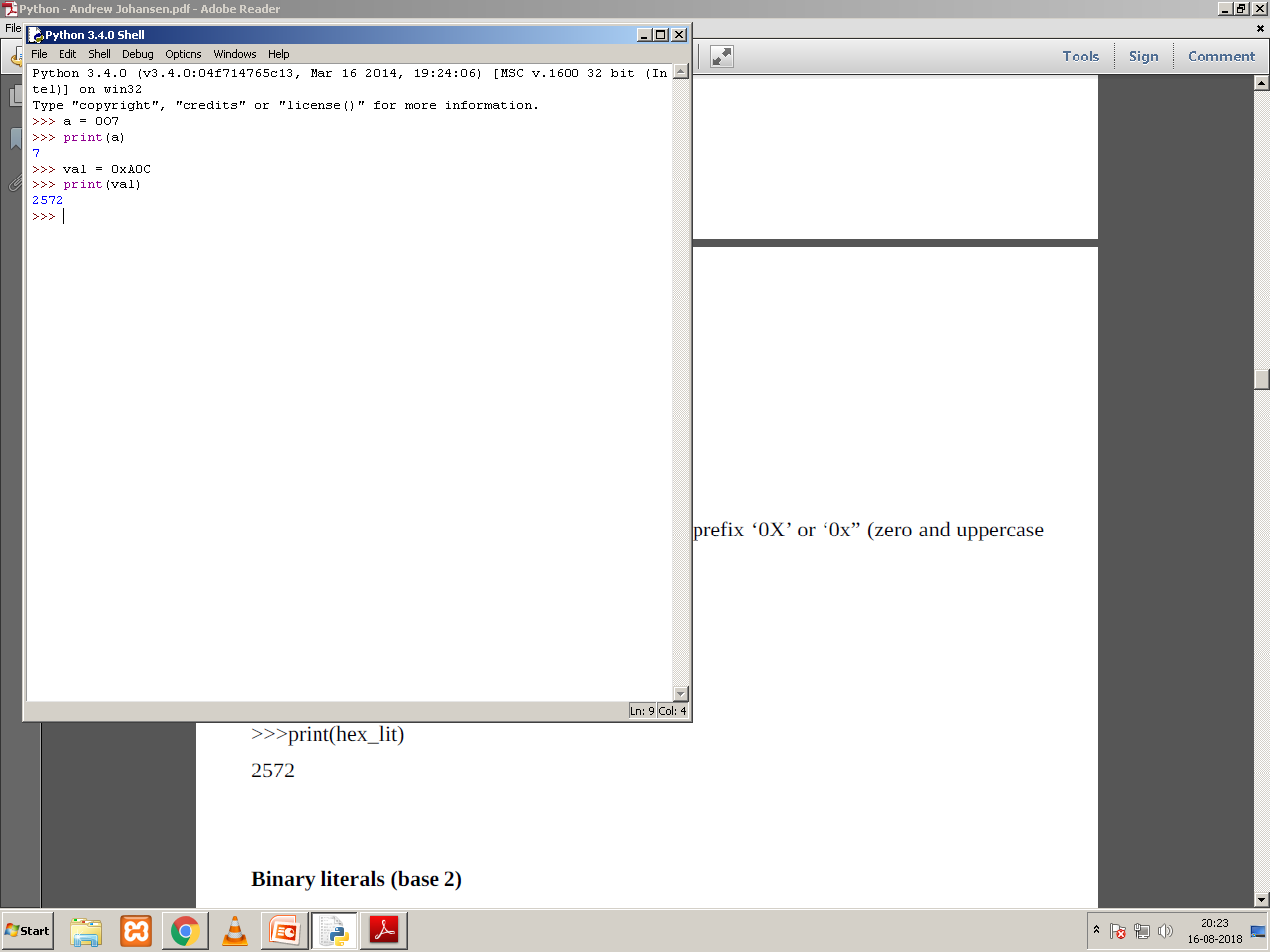 INTEGER LITERALS OR CONSTANTS
Binary literals (base 2): To signify binary literals, you’ll use the prefix ‘0B’ or ‘0b’ (zero and uppercase or lowercase ‘b’).
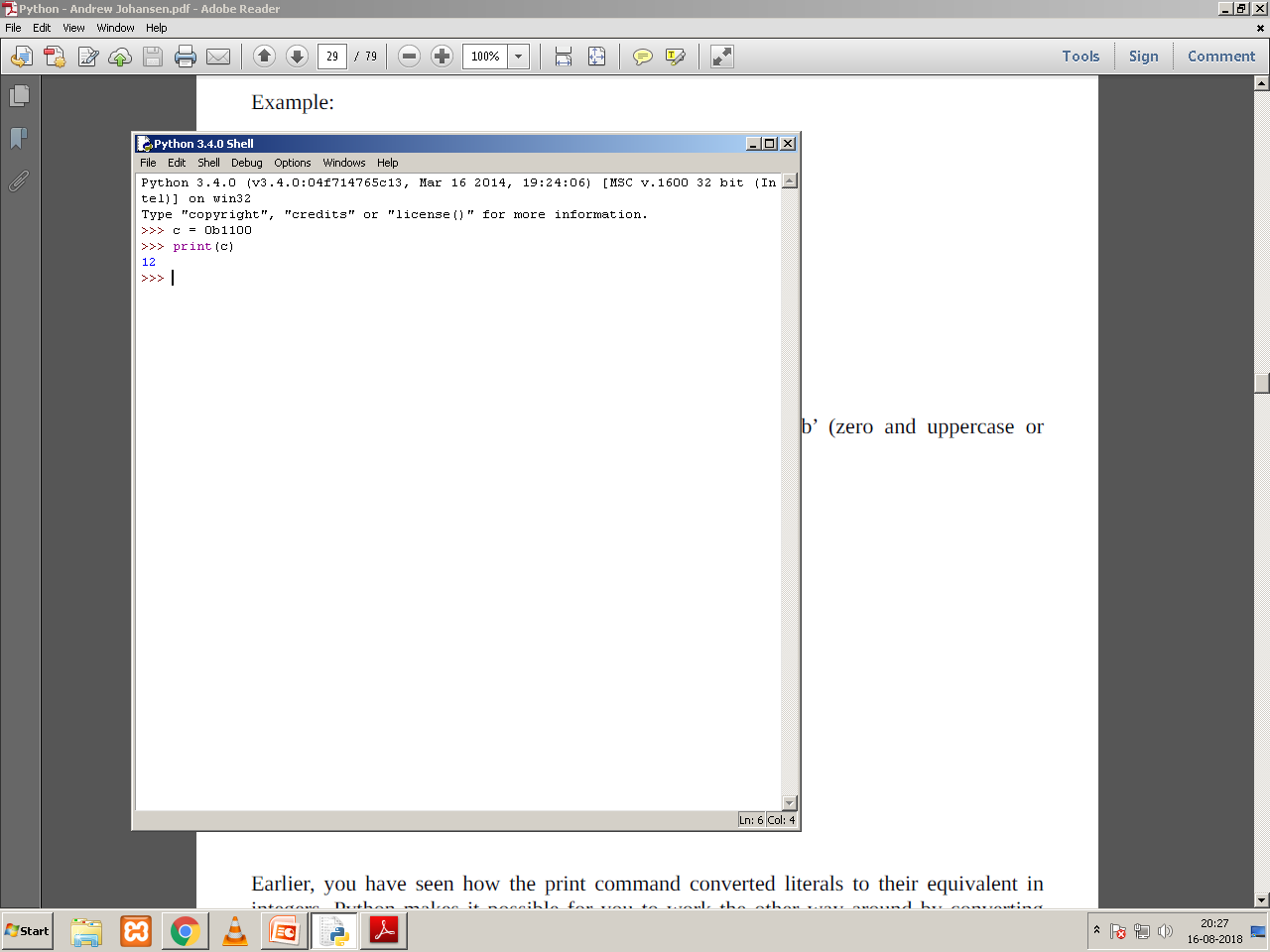 Converting Integers to their String Representation
oct ( )
To convert an integer into its string representation, you can use the functions hex(), bin(), and oct(). 

To convert the integer 7 to its octal literal, type and enter oct(7) on the command prompt. You’ll get the output ‘0o7’:
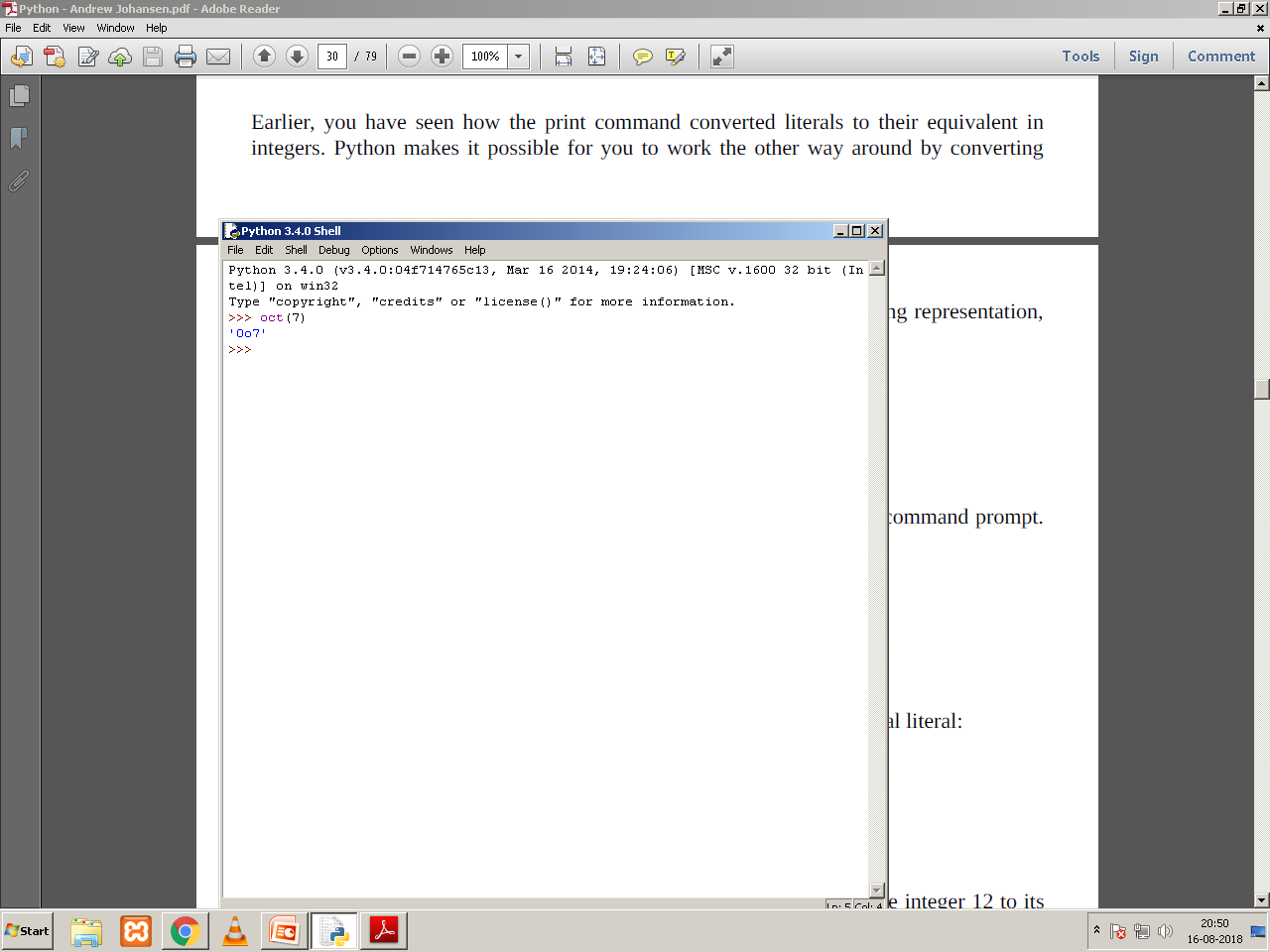 hex ( )
Here is what happens when you convert the integer 2572 to a hexadecimal literal:
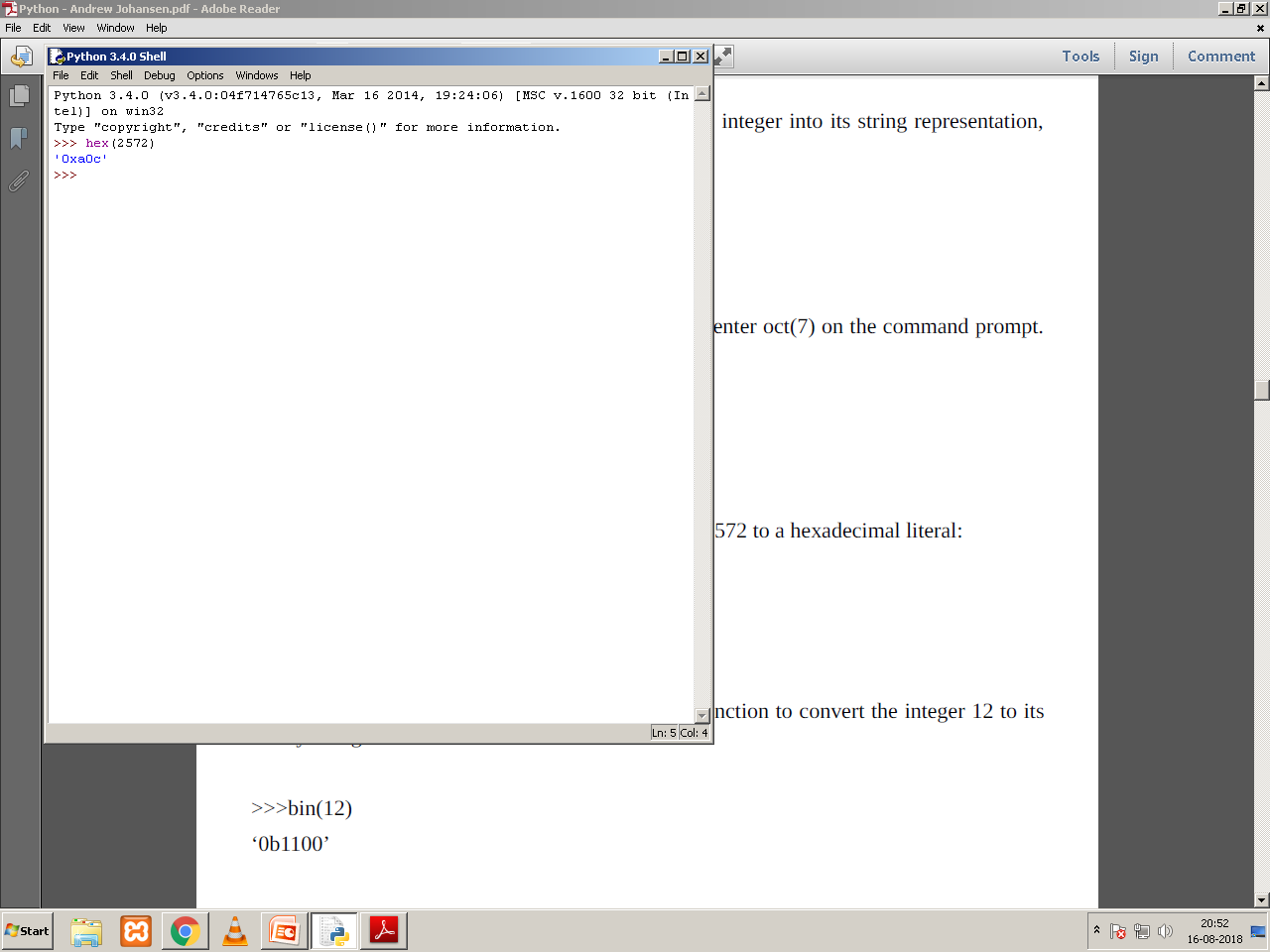 bin ( )
see what happens when you use the bin() function to convert the integer 12 to its binary string:
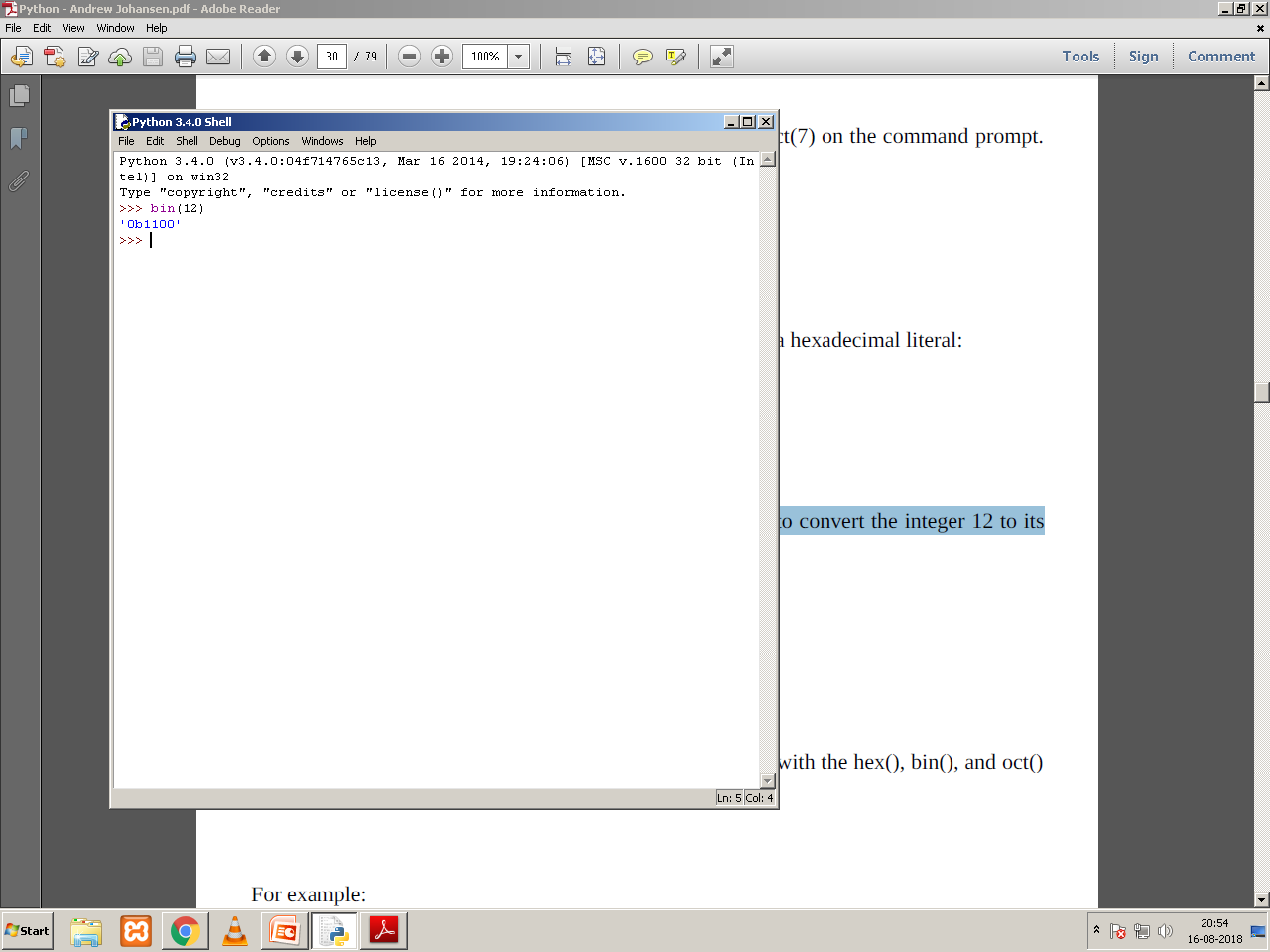 FLOATING POINT LITERALS OR CONSTANTS
FLOATING POINT LITERALS OR CONSTANTS
Floating point literals are also called as real literals having fractional part.

These may be written in one of the two forms:

Fractional Form: for example 15.75

Exponent Form: It consists of two parts Mantissa and Exponent. for example 5.8 can be represented as 0.58 x 10-1  = 0.58E01. where mantissa part is 0.58 and E01 is the exponent.
FLOATING POINT LITERALS OR CONSTANTS
Float type
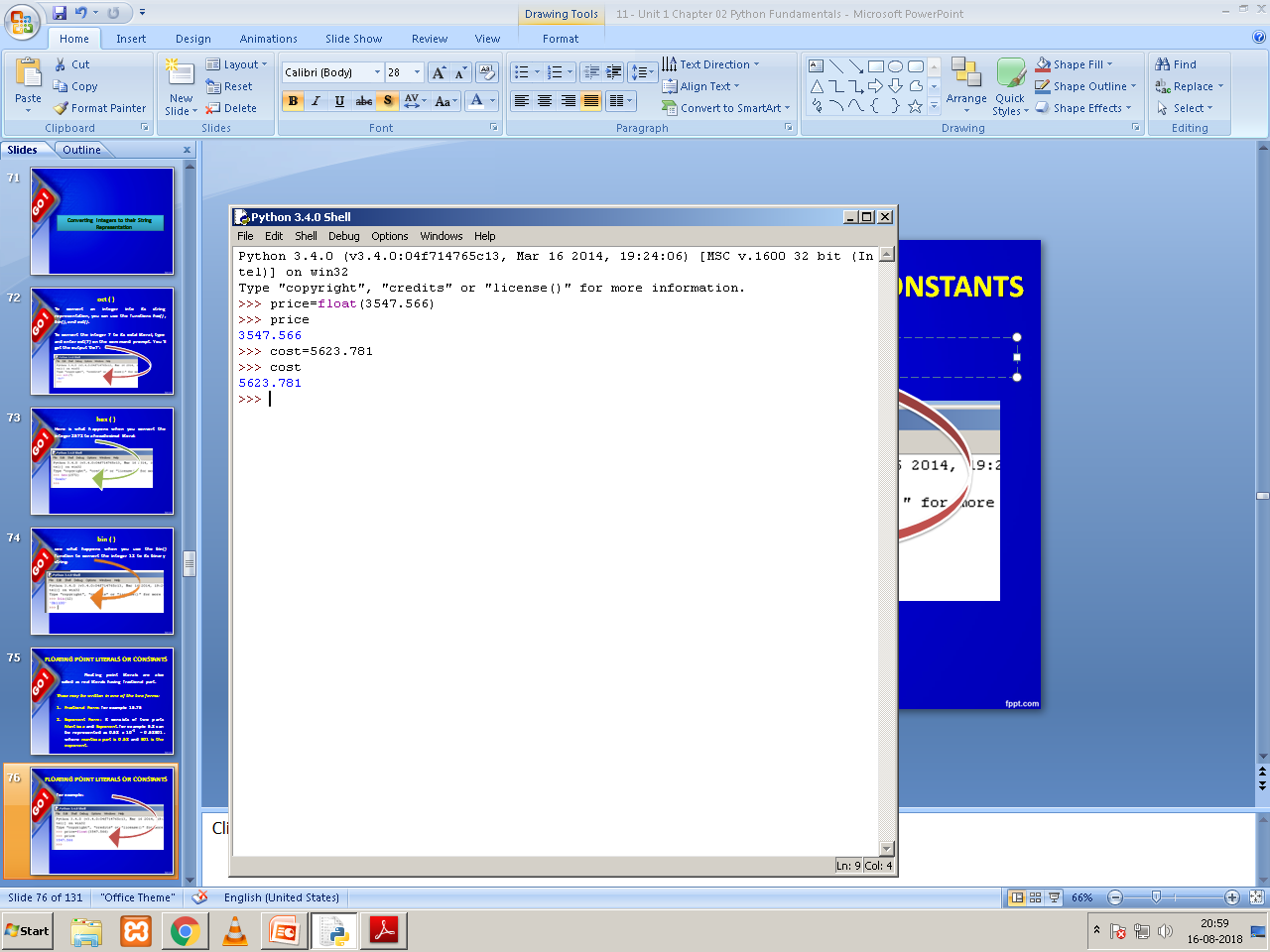 BOOLEAN LITERALS OR CONSTANTS.
3)	BOOLEAN LITERALS OR CONSTANTS.
A Boolean literal in python is used to represent the Boolean values (true or false).
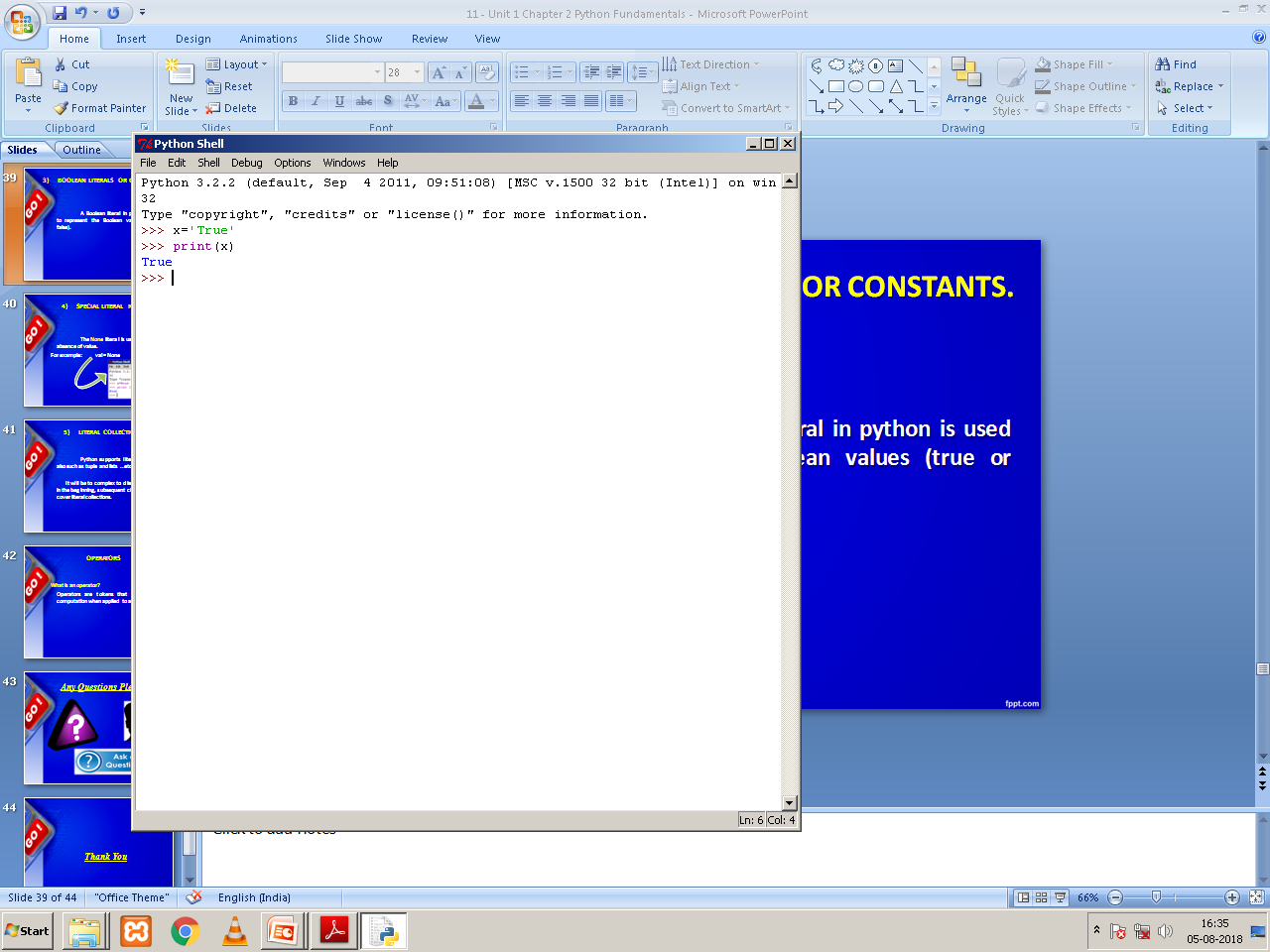 Special Literal  - None
4)	SPECIAL LITERAL NONE
The None literal is used to indicate absence of value.
For example:	val = None
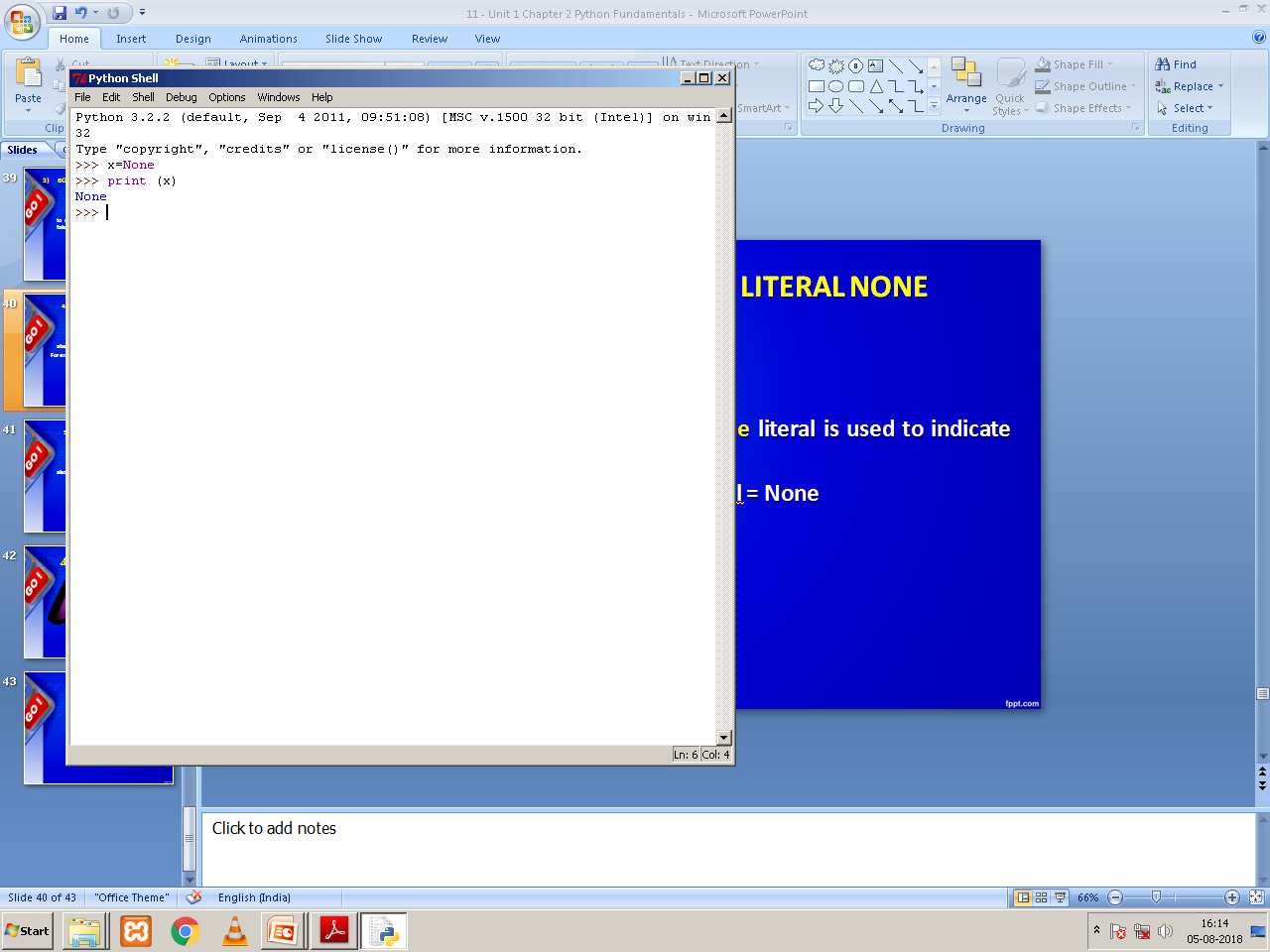 LITERAL COLLECTIONS
5) 	LITERAL COLLECTIONS
Python supports literal collections also such as tuple and lists ..etc

		It will be to complex to discuss as we are in the beginning, subsequent chapters we will cover literal collections.
4. OPERATORS
OPERATORS
What is an operator?
	Operators are tokens that trigger some computation when applied to a variable.

In detail we study in the next chapter.
5. PUNCTUATORS
PUNCTUATORS
Punctuators are also called as separators 

The Followings are used as punctuators:

Brackets 		[	 ]
Parentheses 	(	 )
Braces		{	}
Comma		,
Semicolon		;
Colon			:
Asterisk		*
Ellipsis		…
Equal Sign		=
Pound Sign	#
WHITE SPACE
WHITE SPACE
•  Use consistent indentation instead.
• The first line with less indentation is outside of the block. 
• The first line with more indentation starts a nested block.
• Often a colon appears at the start of a new block. (E.g. for function and class definitions.).
COMMENTS
COMMENTS
Comments are non executable statements in a program.
		Single line comment always starts with #
		Multiline comment will be in triple quotes.  For example “’ write a program to find the simple interest “’.
Note: Triple apostrophe is called docstrings.
STATEMENTS
STATEMENTS
In computer terminology statement refers to an instruction.

		Program contains several statements. A collection of statements makes program 

		Another name for a program is code.
FUNCTIONS
FUNCTIONS
What is function?
		Function is a self contained program segment which carries out some specific well defined task.
	For Example:
				def sqr( num ):
   				        result= num *num
    				        print ("Square = " , result)
				sqr()
PYTHON PROGRAMMING CONVENTIONS
PYTHON PROGRAMMING CONVENTIONS
Statement Termination: python does not use any symbol to terminate the statement.
	Maximum Line Length: Line Length be maximum 79 characters.
	Whitespaces: you should always have whitespace around operators but not with parenthesis.
PYTHON PROGRAMMING CONVENTIONS
Block or Code Block:  A group of statements which are part of another statement  or function is called Block or Code Block.
	Case Sensitive: Python is case sensitive.
VARIABLES AND ASSIGNMENTS
VARIABLES AND ASSIGNMENTS
Named labels are called variables.
	For example:	marks =86
marks  refers to location  2054
VARIABLES AND ASSIGNMENTS
Now marks = 81
marks  refers to location  2026
Note: Variables in python do not have fixed locations unlike other programming languages
VARIABLES AND ASSIGNMENTS
lvalues & rvalues:

Lvalue: Expressions that is on LHS (Left Hand Side) is called Lvalue.

Rvalue: Expressions that is on RHS (Right Hand Side) is called Rvalue.
VARIABLES AND ASSIGNMENTS
Multiple Assignments
	Python is very versatile with assignment statements.

1. Assigning same value to multiple variables: 
			a=b=c=d=e=10
VARIABLES AND ASSIGNMENTS
Multiple Assignments

	2. Assigning Multiple values to multiple variables:
		p,q,r =5,10,15
		print(q, r) will print   10  15
		p,q=q,p   
		print (p,q) will print   10  5
VARIABLES AND ASSIGNMENTS
Multiple Assignments

	2. Assigning Multiple values to multiple variables:
		a,b,c = 5,10,7
		b,c,a  =  a+1, b+2, c-1
		print(a,b,c) will print 6 6 12
Now,
X=10
VARIABLES AND ASSIGNMENTS
Multiple Assignments
		Expressions separated by commas are evaluated from left to right.
Now,
x		=	10 
y,y	=	x+2,x+5
y,y	=	12,15
First It will assign y = 12 then y = 15
So print(y) will print 15
VARIABLES AND ASSIGNMENTS
Dynamic Typing:
		A variable pointing to a value of certain type can be made to point to a value/object of different type this is called Dynamic Typing.
x=10
print(x) 
x=“ Hello World”
print(x)
VARIABLES AND ASSIGNMENTS
Output will be
10 
Hello World
x
10
10
x
Hello World
VARIABLES AND ASSIGNMENTS
Caution with Dynamic Typing:

x = ‘day’
y = x/2
Error! String can not be divided.
VARIABLES AND ASSIGNMENTS
type()  function:

	To know the data type of a value which is pointing use type ( )
>>>a=10
>>>type(a)
<class ‘int’>
>>>a=20.4
>>>type(a)
<class ‘float’>
Type returned as integer
Type returned as float
VARIABLES AND ASSIGNMENTS
type()  function:

	To know the data type of a value which is pointing use type ( )
>>>a=“Hello”
>>>type(a)
<class ‘str’>
Type returned as string
INPUT ( ) FUNCTION
INPUT ( ) FUNCTION
Input( ) Function  is a built in function of python used to read values from the user
The general format or syntax of the input() is:

Variable_to_hold_the_value=input(message)
For Example:
Where,
	variable_to_Hold_the_Value is a variable which is the label for a memory location where the value is stored.
INPUT ( ) FUNCTION
For Example:	
			p = input(“Enter the value”)

			x = int(input(“Enter x value”))
reads the value and converts it in to integer  type
data or value.
			y=float(input(“Enter y value”))
reads the value and converts it in to float type
data or value.
INPUT ( ) FUNCTION
int ( ) and float ( ) Functions:
		Python offers two functions to be used with input( ) to convert the received values:

Example 1:   >>age = int(input(“Enter age”))

Example 2:	>>sal=float(input(“Enter salary))
PRINT ( ) FUNCTION
PRINT ( ) FUNCTION
print( ) Function  is a built in function of python used to display the values on the screen
The general format or syntax of the input() is:
print(*objects, sep=' ', end='\n', file=sys.stdout, flush=False)
		The print function can print an arbitrary number of values ("value1, value2, ..."), which are separated by commas. These values are separated by blanks. In the following example we can see two print calls. We are printing two values in both cases, i.e. a string and a float number:
PRINT ( ) FUNCTION
print() Parameters:
objects - object to the printed. * indicates that there may be more than one object
sep - objects are separated by sep. Default value: ' ‘ end - end is printed at last
file - must be an object with write(string) method. If omitted it, sys.stdout will be used which prints objects on the screen.
flush - If True, the stream is forcibly flushed. Default value: False
PRINT ( ) FUNCTION
Example 1: How print() works in Python?
print("Python is fun.")
a = 5
#Two objects are passed:
print("a =", a)
b = a
 # Three objects are passed: 
print('a =', a, '= b‘)
Output
Python is fun. 
a = 5 
a = 5 = b
PRINT ( ) FUNCTION
Example 2: How print() works in Python?
>>> print("a = ", a) 
a = 3.564
>>> print("a = \n", a)
a = 
3.564 
>>>
Any Questions Please
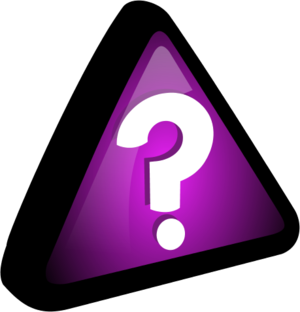 CLASS TEST  ON PYTHON FUNDAMENTALSCHAPTER
CLASS TEST  ON PYTHON FUNDAMENTALS
Each carries 2 Marks Questions          (10 x 2 = 20)
1.	What is EOL?
2.	What is an escape sequence?
3.	What is the maximum line length in a python program?
4.	Write any four keywords of python language
5.	What are the types of Assignment statements? Explain
6.	Explain with a diagram how a variable refers to a memory location?
CLASS TEST  ON PYTHON FUNDAMENTALS
Each carries 2 Marks Questions          (10 x 2 = 20)
7.	What is Dynamic typing?
8.	Write any four  python naming conventions
9.	What is input ( ) function? Write down the general format of input ( )  function and explain with proper example.
10. 	What is print ( ) function? Write down the general format of print ( )  function and explain with proper example.
                                        ***
QUESTION BANK 
ON
CHAPTER  2
 PYTHON  FUNDAMENTALS
CHAPTER 2: PYTHON FUNDAMENTALS
One Mark Questions
1.	What is character set? 
2.	What is token?
3.	List the types of tokens
4.	What is keyword?
5.	What is an identifier? Give suitable example.
6.	What is a literal?
7.	What is string?	
8.	What is single line string?
9.	What is multi line string?
10.	What is EOL?
11.	What is an escape sequence?
12.	What is Boolean literal?
CHAPTER 2: PYTHON FUNDAMENTALS
One Mark Questions
13.	What is none?
14.	What is an operator?
15.	What is Unary Operator?
16.	What is Binary Operator?
17.	List the shift operators
18.	List the Bitwise operators
19.	What is an assignment statement?
20.	What is Punctuators?
21.	What is comment?
22.	What is whitespace?
23.	What is statement?
CHAPTER 2: PYTHON FUNDAMENTALS
One Mark Questions
24.	Weather python uses statement termination? Justify your answer
25.	What is the maximum line length in a python program?
26.	What is Block?
27.	What is Code Block?
28.	What is Code?
29.	What do you mean by case sensitive language?
CHAPTER 2: PYTHON FUNDAMENTALS
One  Mark Questions
30.	What is variable?
31.	What is Lvalue?
32.	What is Rvalue?
33.	What is an Assignment statement?
34.	What is Dynamic typing?
CHAPTER 2: PYTHON FUNDAMENTALS
Two Marks Questions
1. Explain the character set of python
2. What are the types of tokens supported in python language?	
3. Write any four keywords of python language
4. What are the types of literals?
5. Explain Boolean literals
6. What are relational operators?
7. What are the types of Assignment statements? Explain
8. What is General Structure or General format or Syntax?
CHAPTER 2: PYTHON FUNDAMENTALS
Two Marks Questions
9. What are the types of comments? Explain with suitable examples
10. Explain with a diagram how a variable refers to a memory location?
11. While dealing with dynamic typing what caution must be taken care of? Explain with suitable example.
CHAPTER 2: PYTHON FUNDAMENTALS
Three  Marks Questions
1. What are the python naming conventions?
2. Explain the representation of string in python language.
3. Explain the types of strings supported by python language.
4. Explain escape sequences.
5. Explain numerical literals supported in python language.
6. Explain the Floating point literals supported in python language.
CHAPTER 2: PYTHON FUNDAMENTALS
Three  Marks Questions
7. Explain the General structure of python program and give example.
8. What is whitespace how its useful in python programming?
9. What is input ( ) function? Write down the general format of input ( )  function and explain with proper example.
10. What is print ( ) function? Write down the general format of print ( )  function and explain with proper example.
Thank You